Meridian Laboratory Corporation
Inside & Out
Training Development Program
Updated 11/2022 IH/MS
[Speaker Notes: India: Remember to update date after each revision of content.]
A Review of Medical Errors in Laboratory Diagnostics and Where We Are Today. –Julie A. Hammerling ASCP Lab Medicine Feb 2012
Sources of Laboratory Error
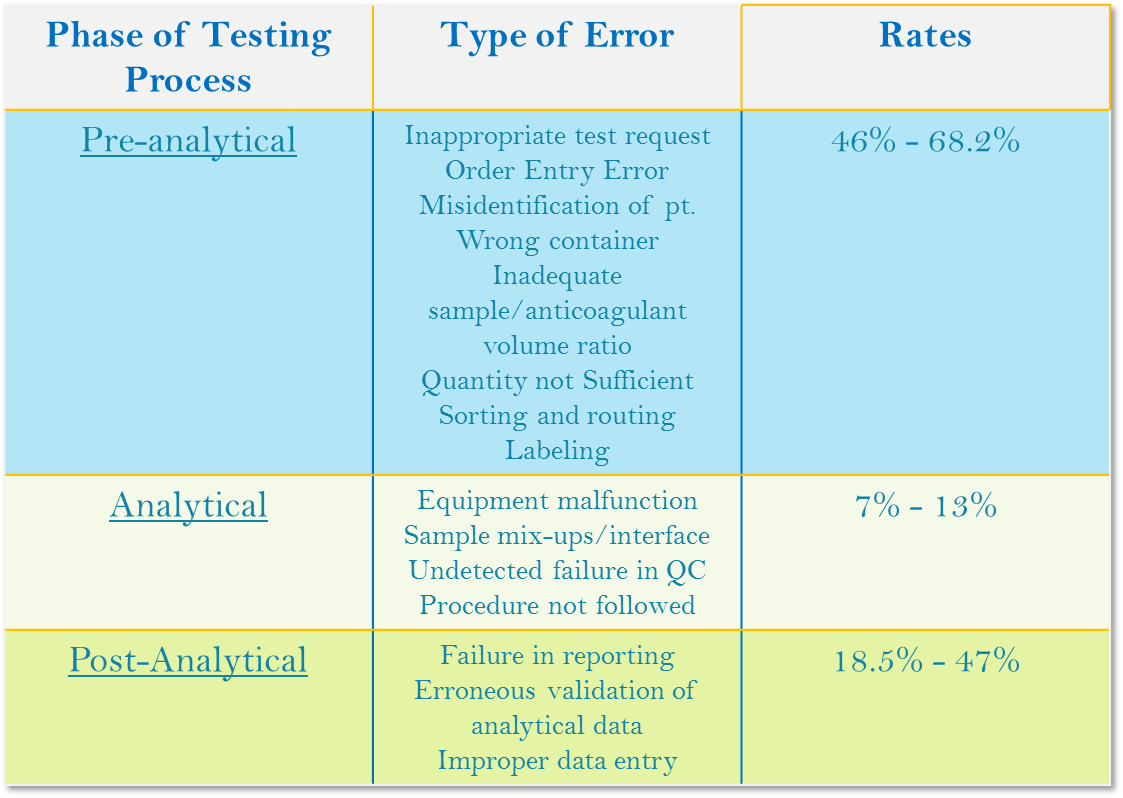 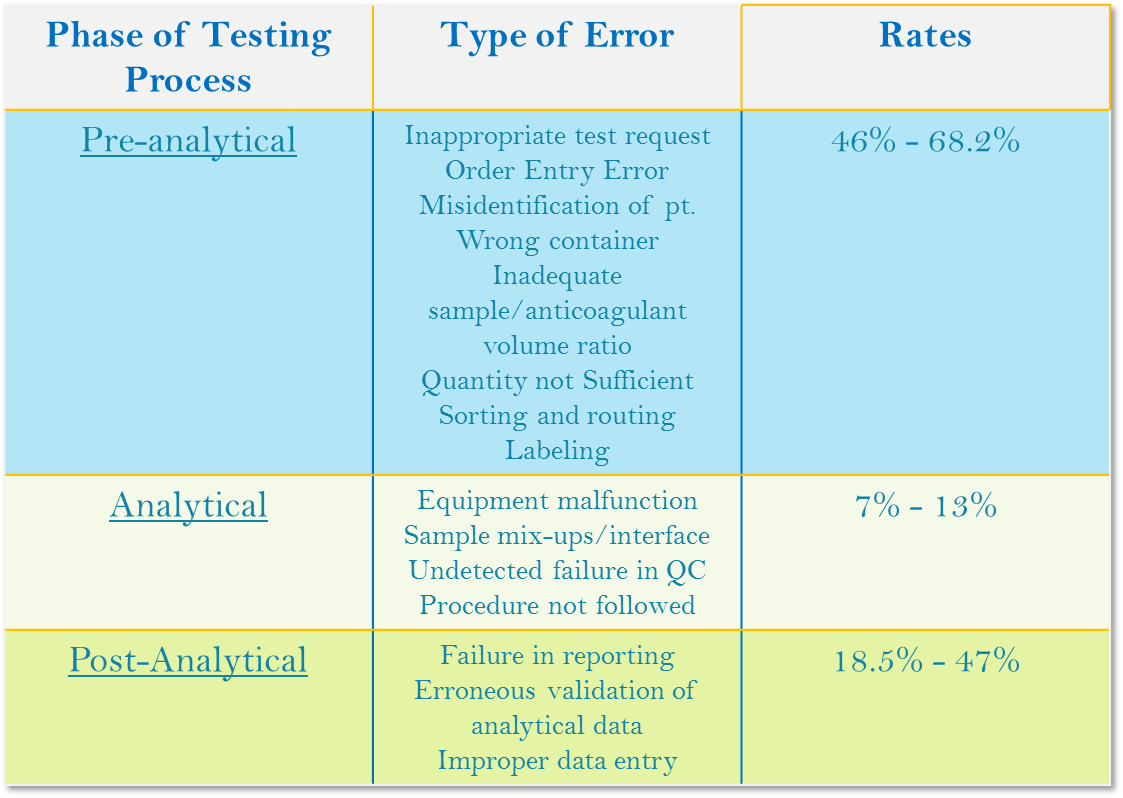 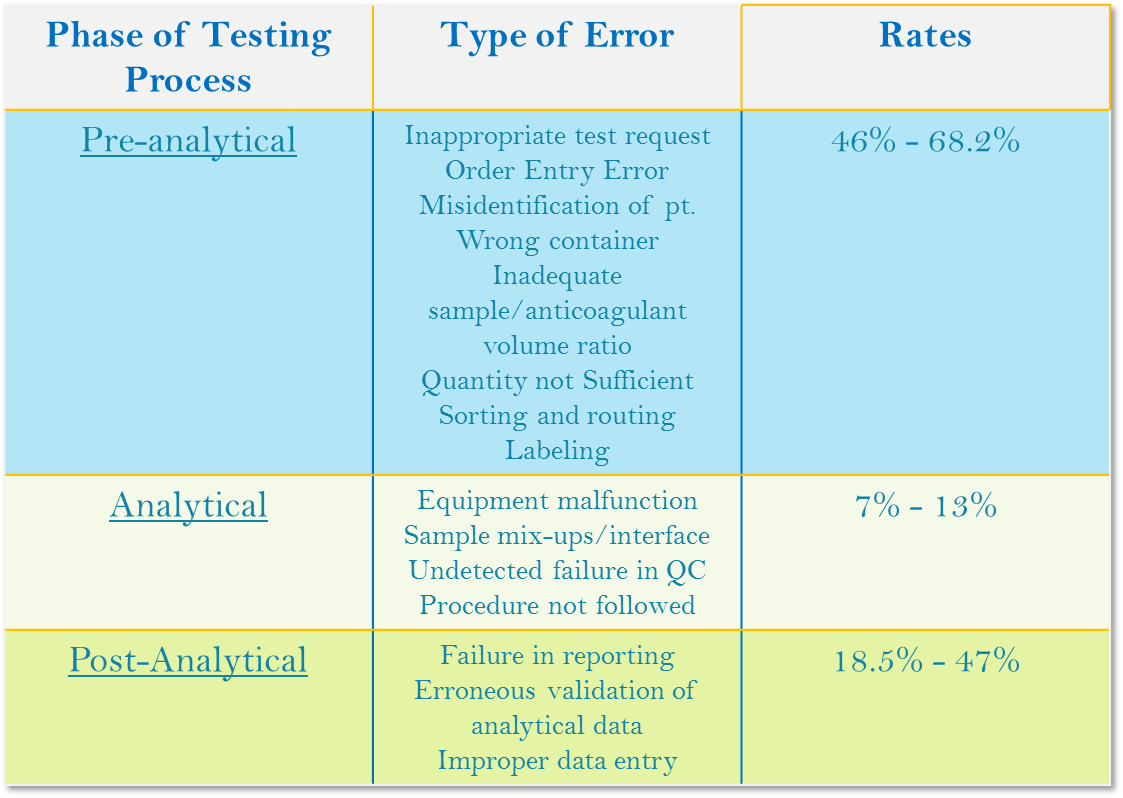 Most errors occur in the pre- and post-analytical phases.
Pre-Analytical
Phase of Testing
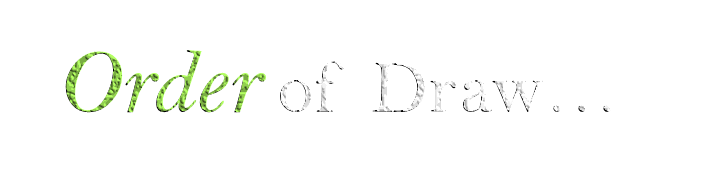 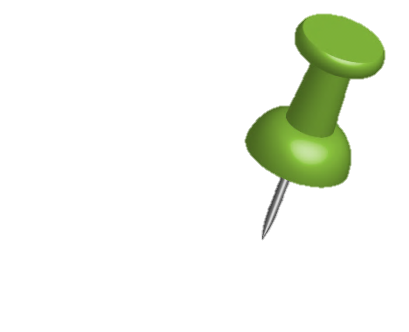 for Specimen Collection
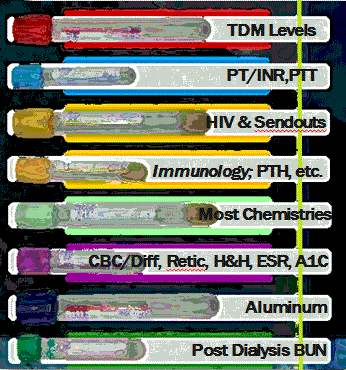 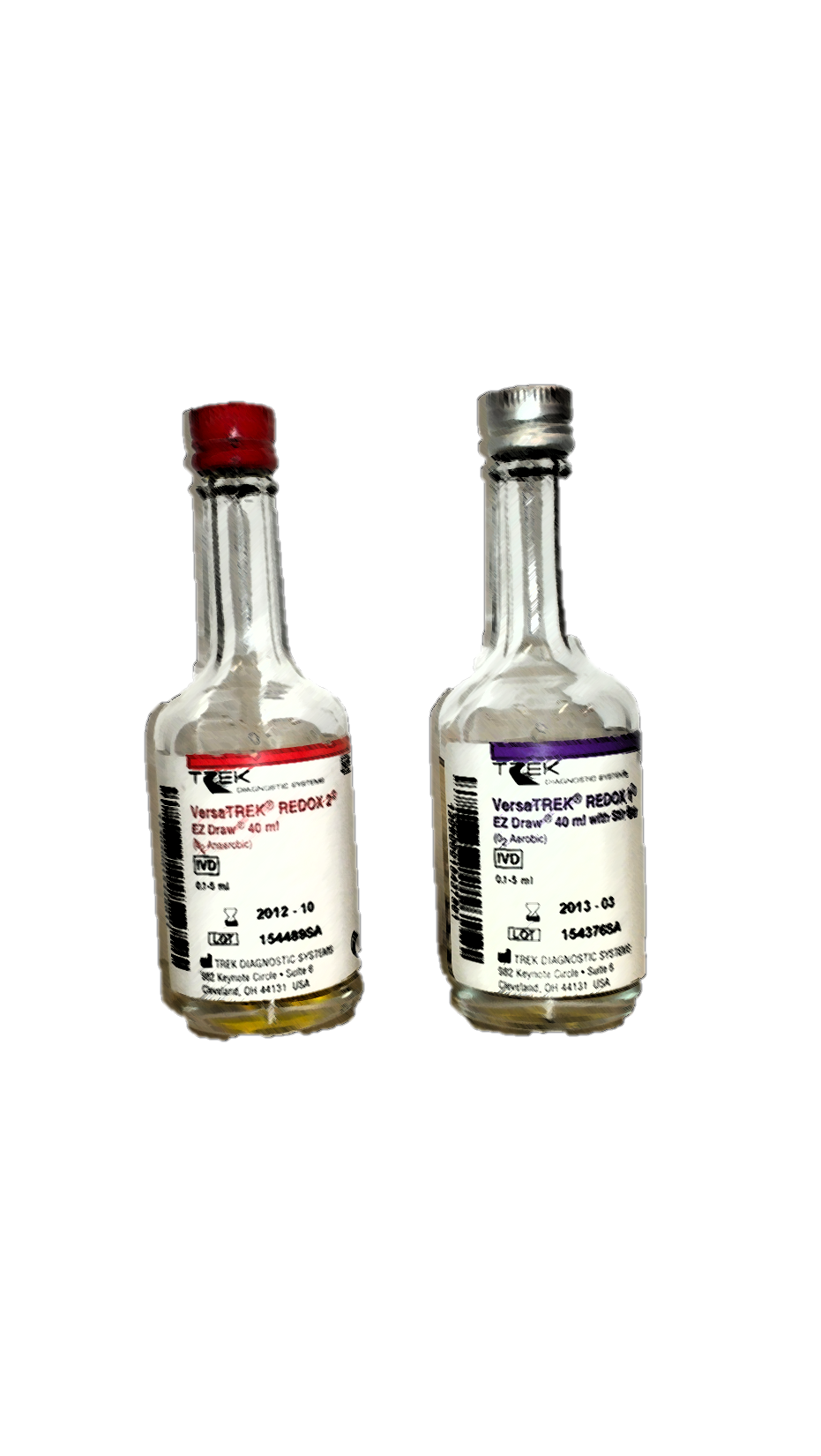 Blood Cultures should be collected before any other specimen.
Lavender Top Specimens
Fill Line
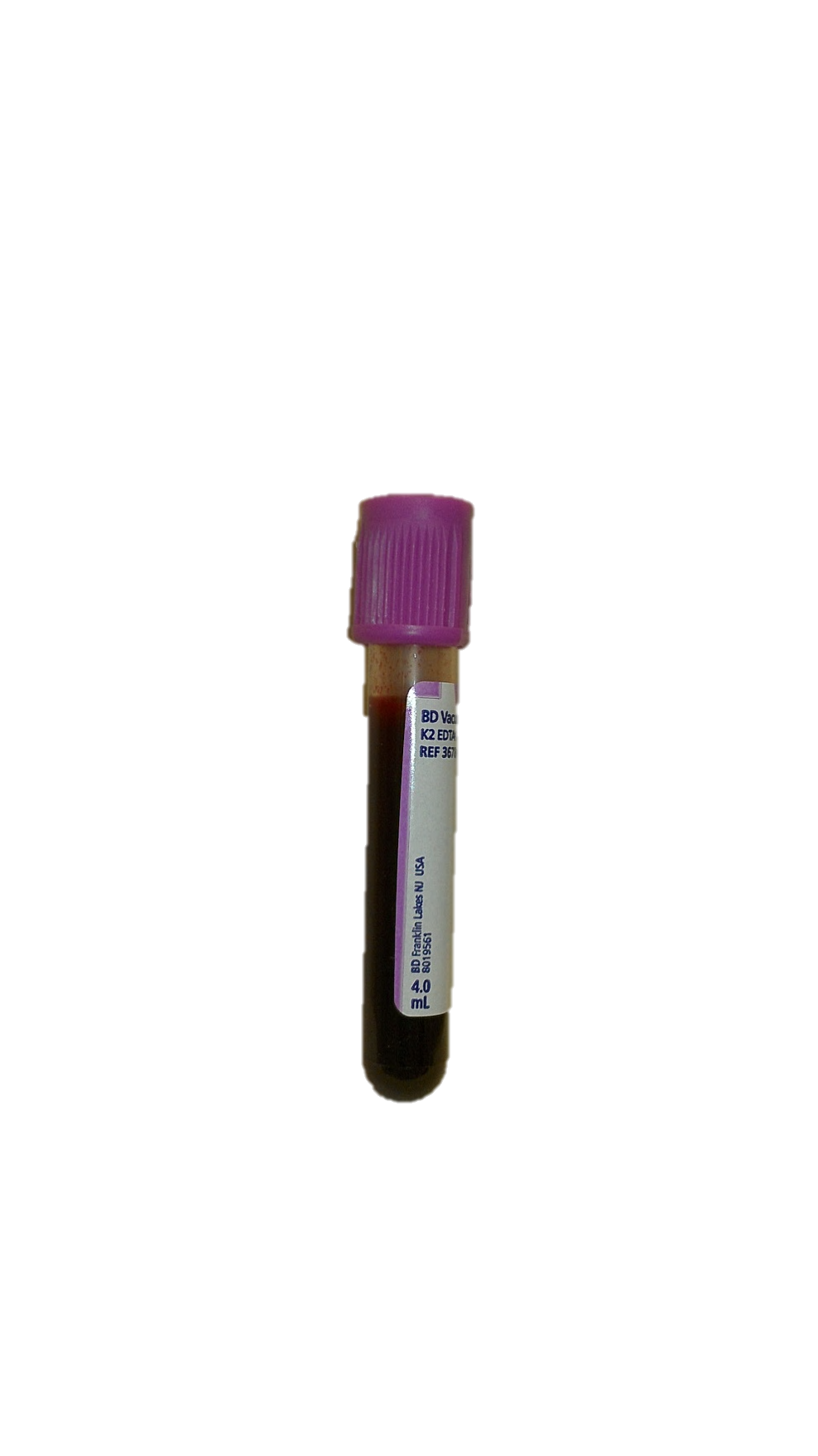 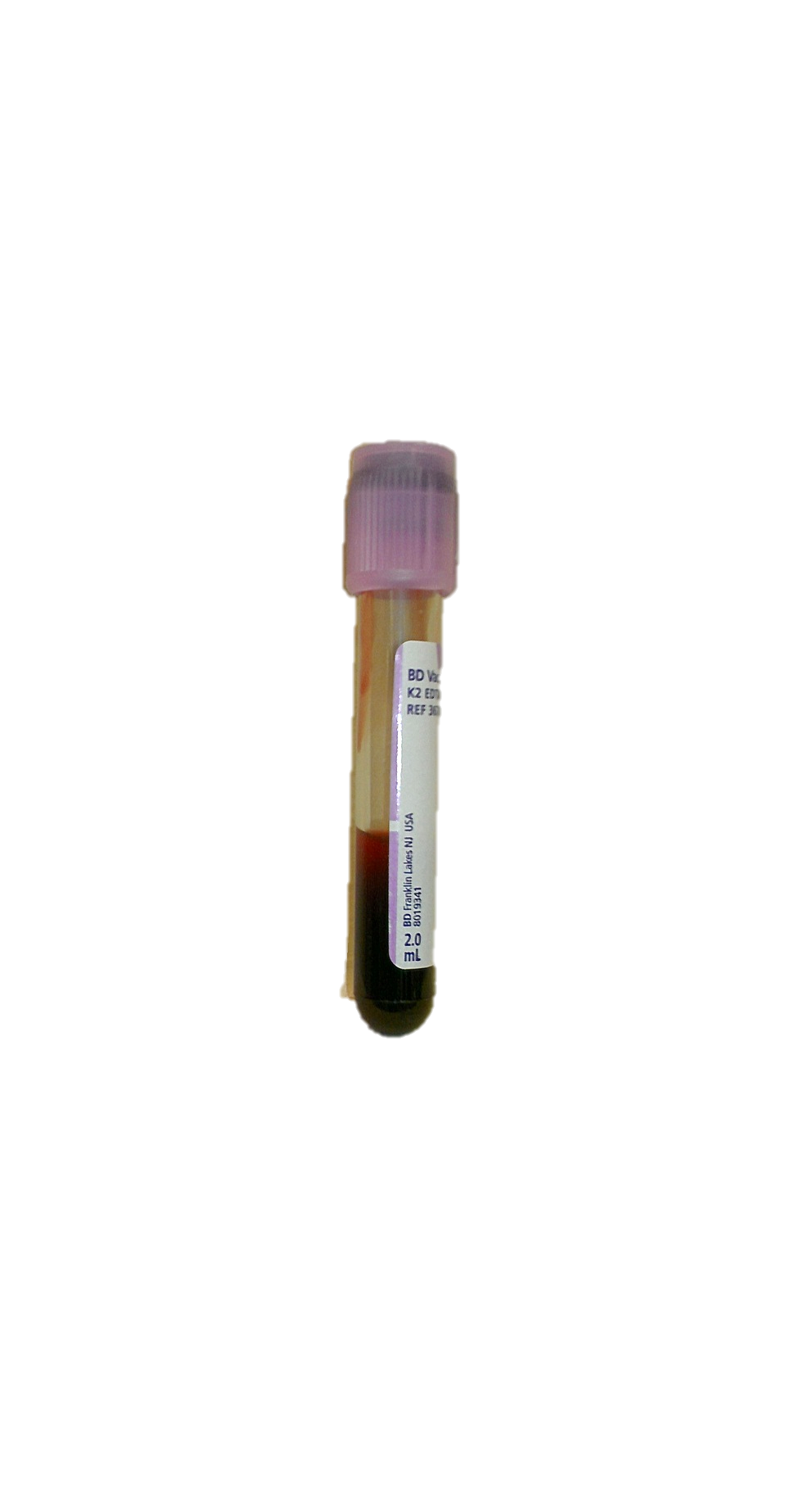 Performs the same tests.
Fill Line
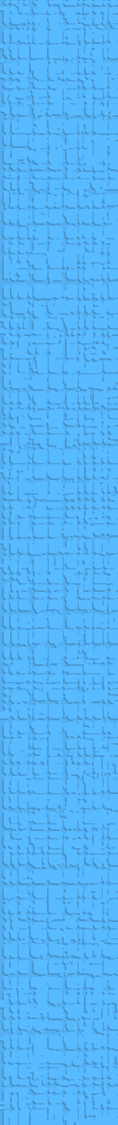 Labeling Specimens
Using MLC Barcode Labels
Incorrect Labeling
Correct Labeling
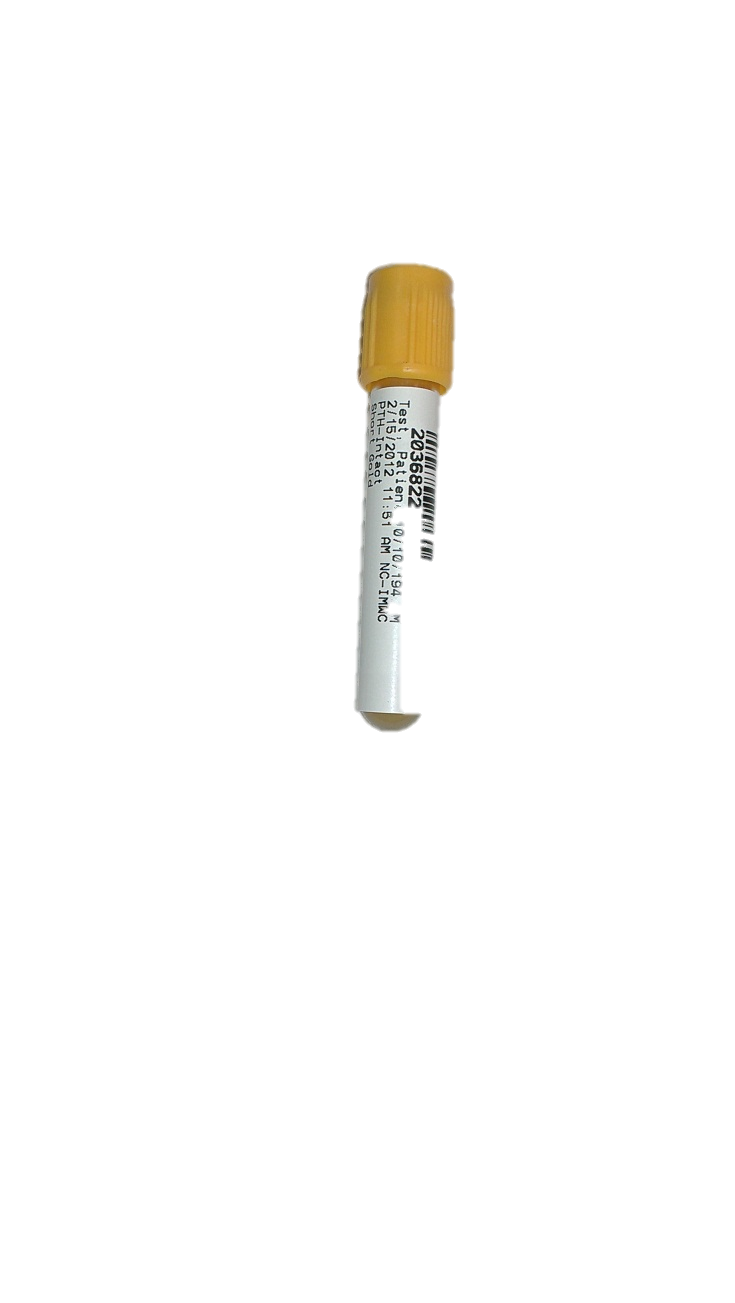 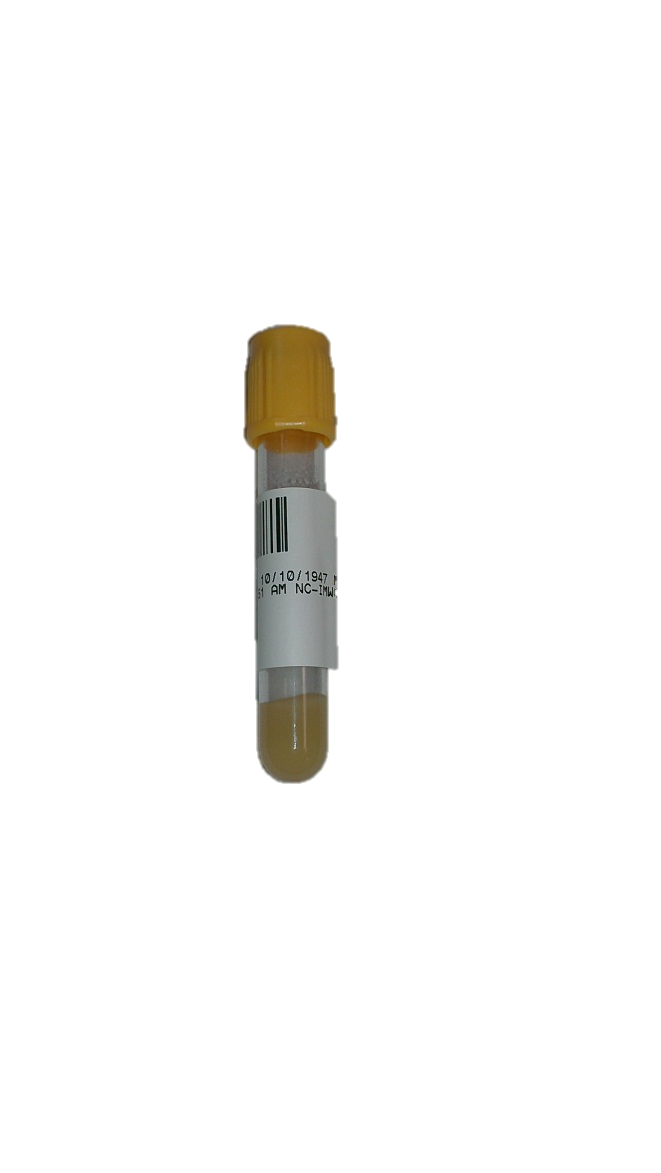 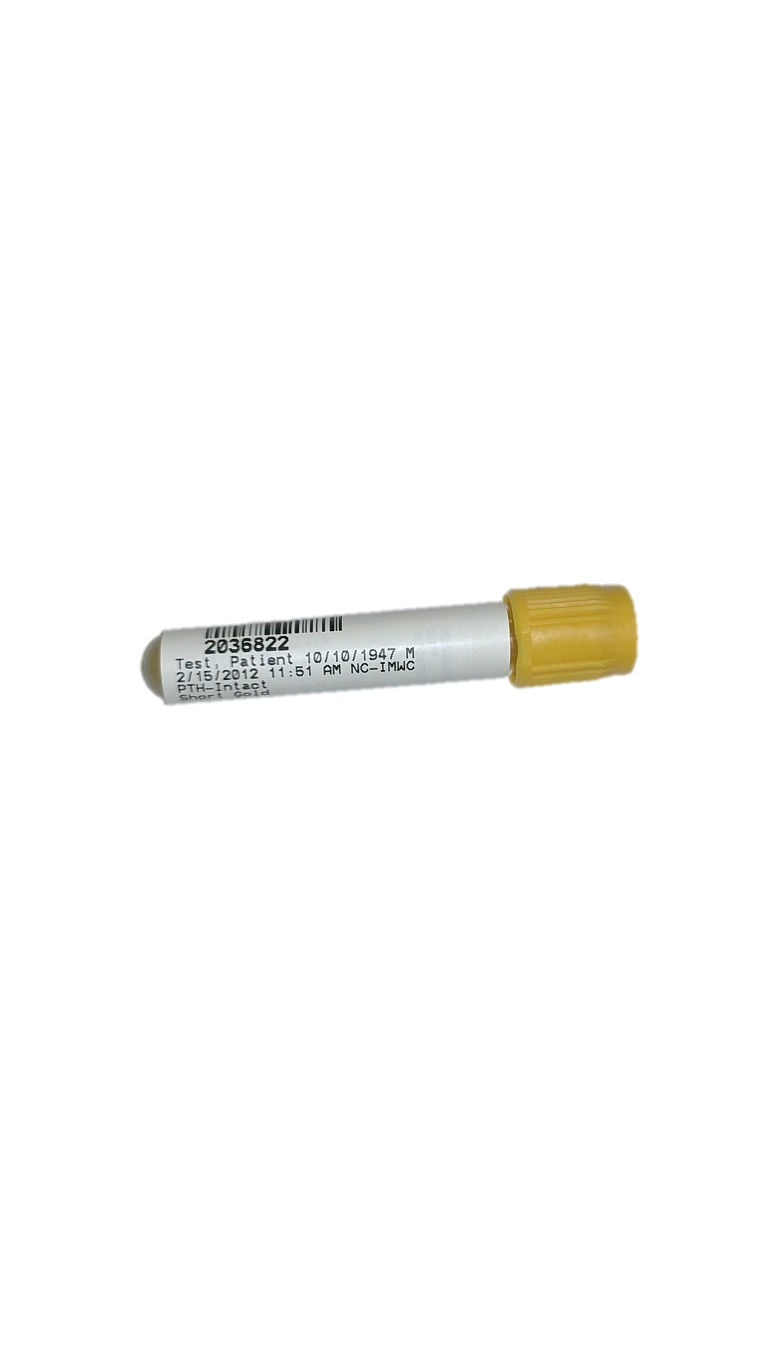 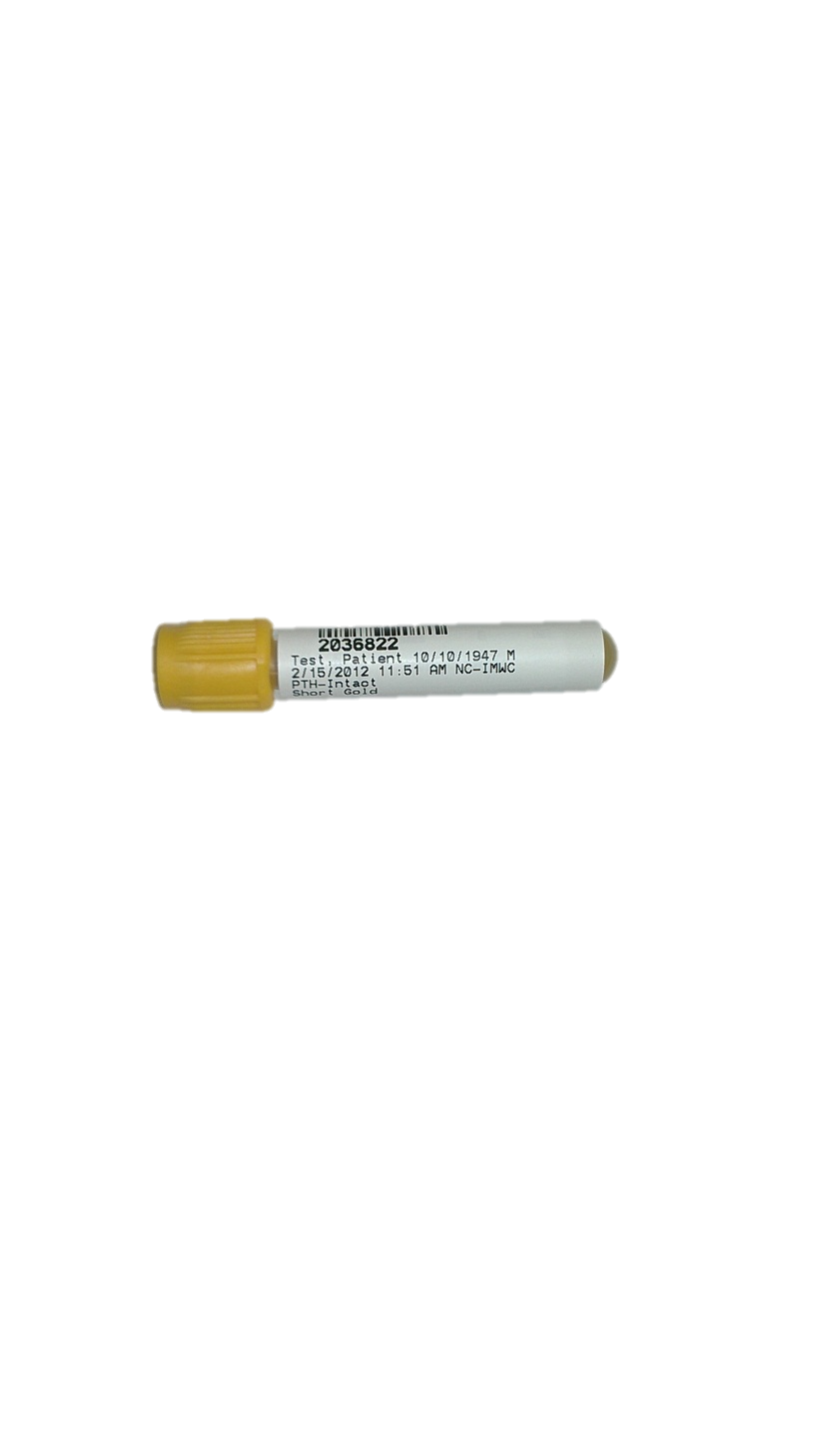 The barcode of the label should be closest to the tube stopper.
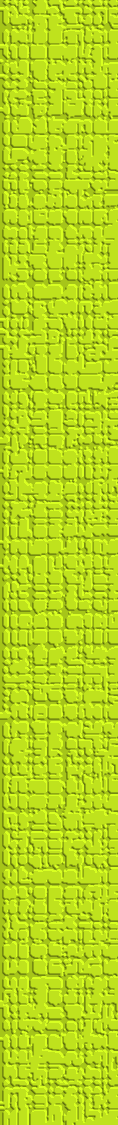 Labeling Specimens
Handwritten Labels
Incorrect Labeling
Correct Labeling
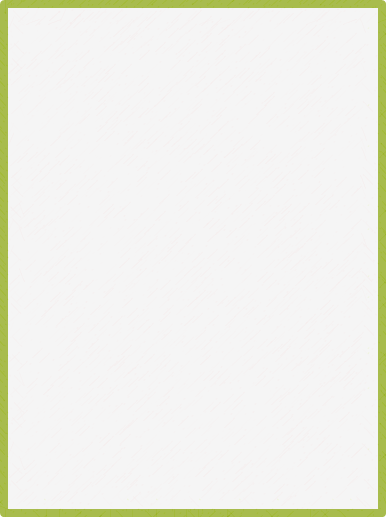 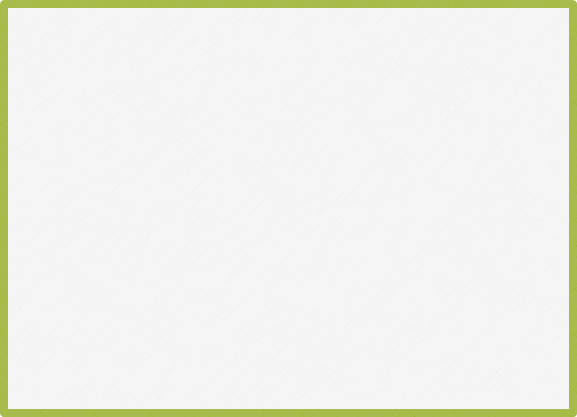 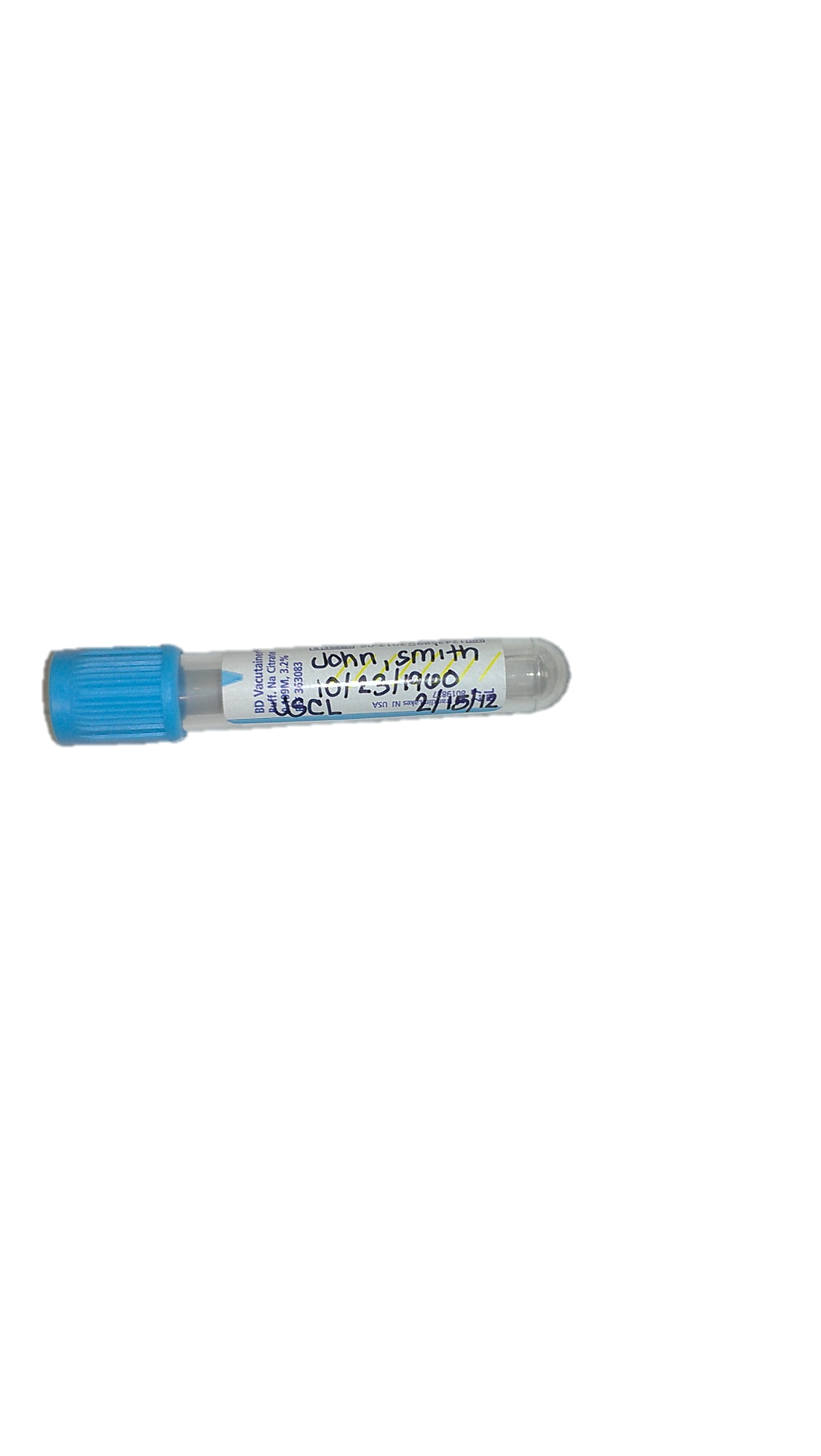 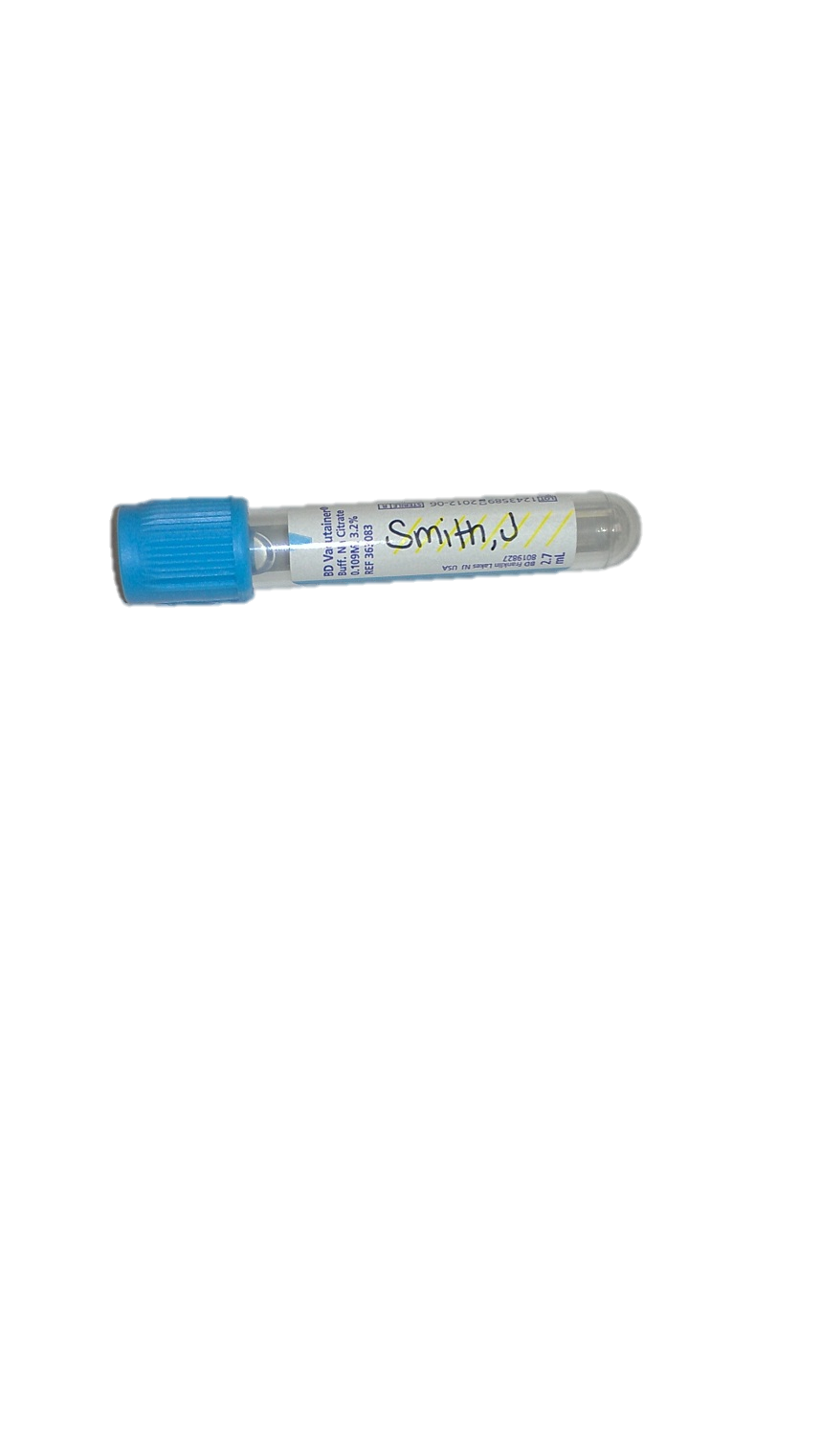 Patients First, Last Name
Date of Birth
Facility Name
Collection Date
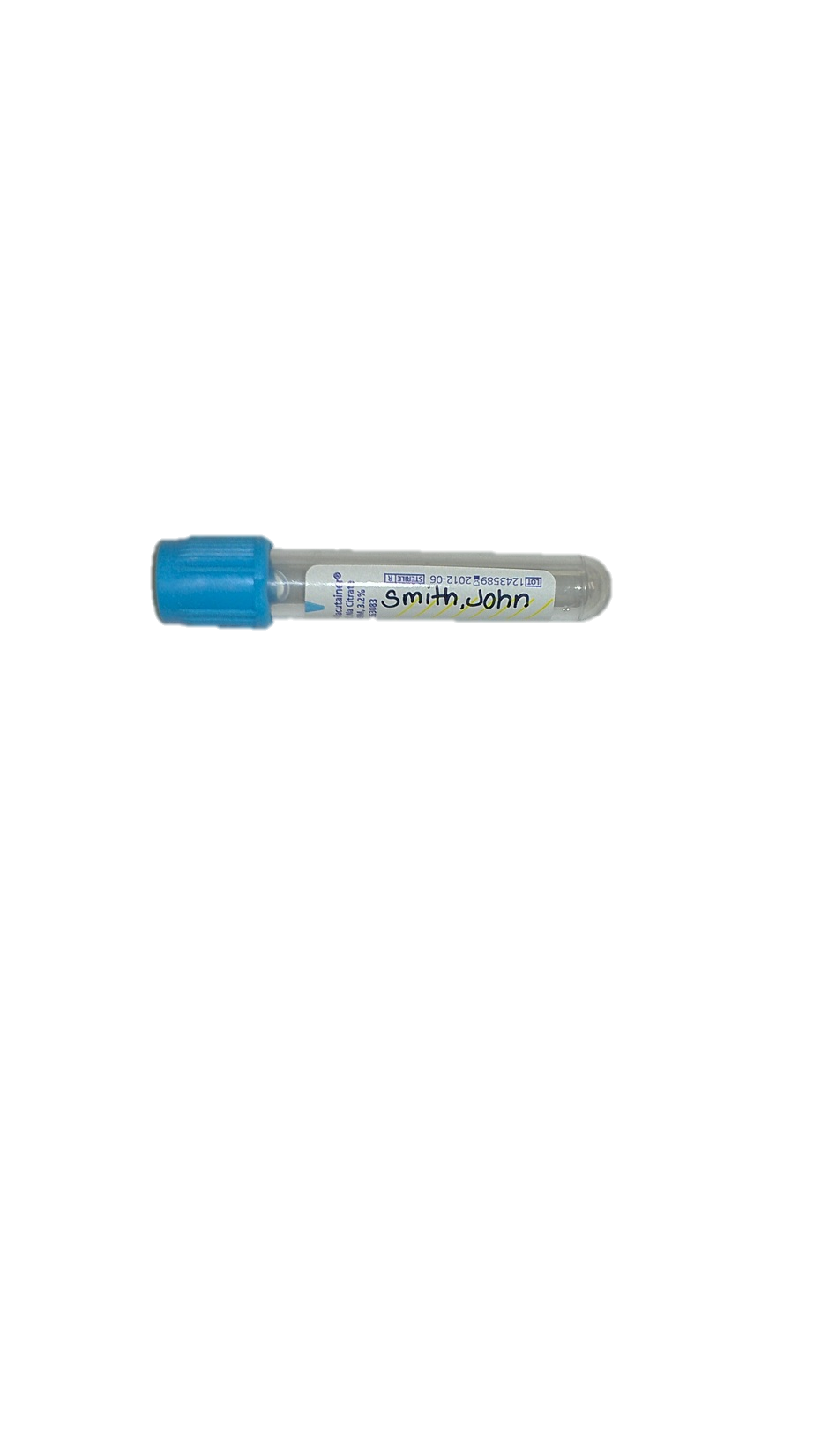 The name of the patient should be closest to the tube stopper.
Specimen Integrity is…..
ensuring each step of collection, handling, and transportation meet  
the requirements for the test being ordered.
1)
2)
Choosing the correct 
container for collection.
3)
Centrifuging
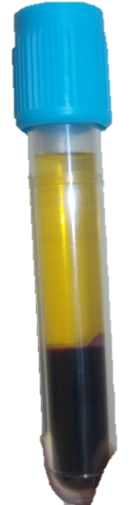 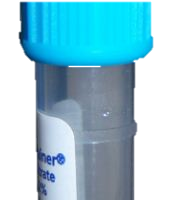 4)
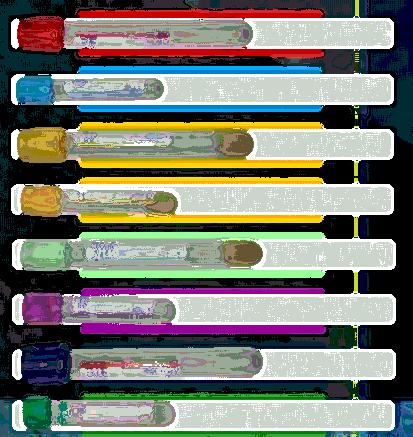 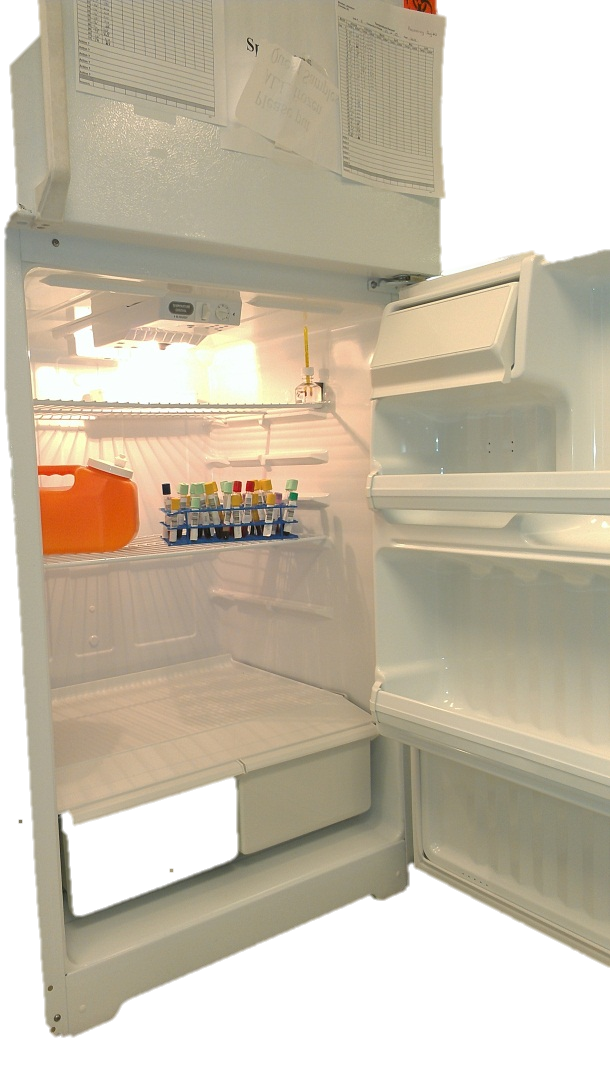 Meeting the FILL requirements.
Storage Temperature:
Room Temp
Refrigerated
Frozen:
Inverting all tubes to prevent clotting.
Storage Temperatures
Refrigerated
Room Temp.
Frozen
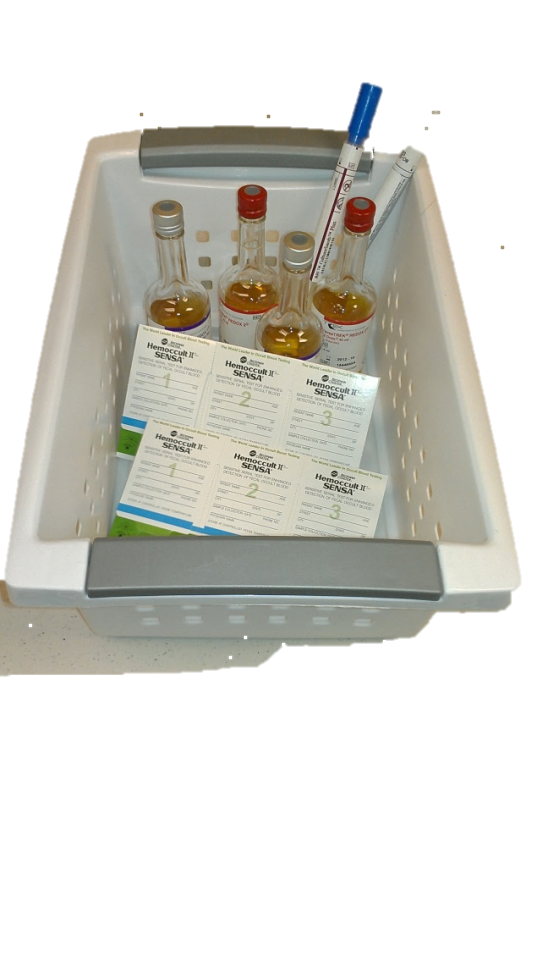 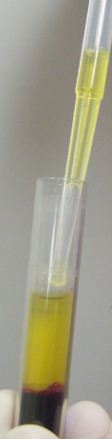 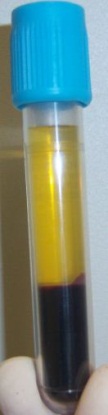 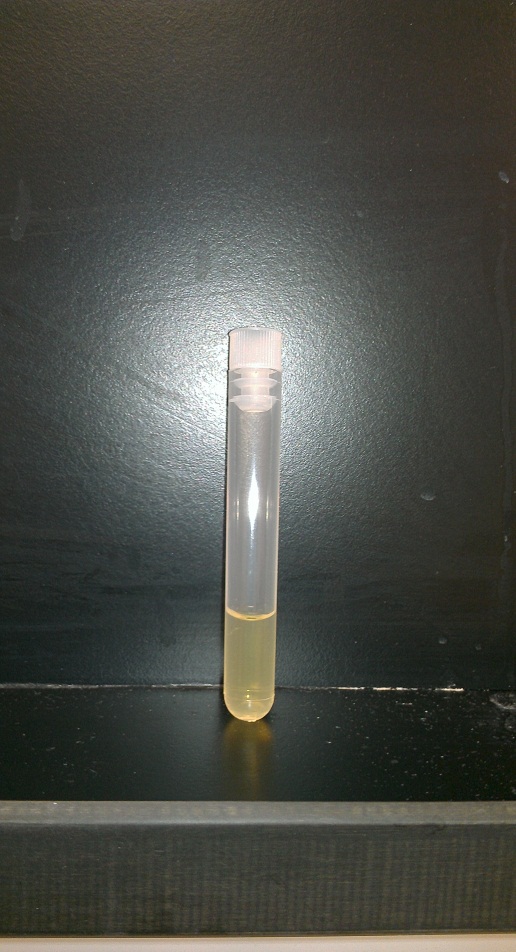 Blood Samples
Urine Samples
Doe, John 3/23/1945
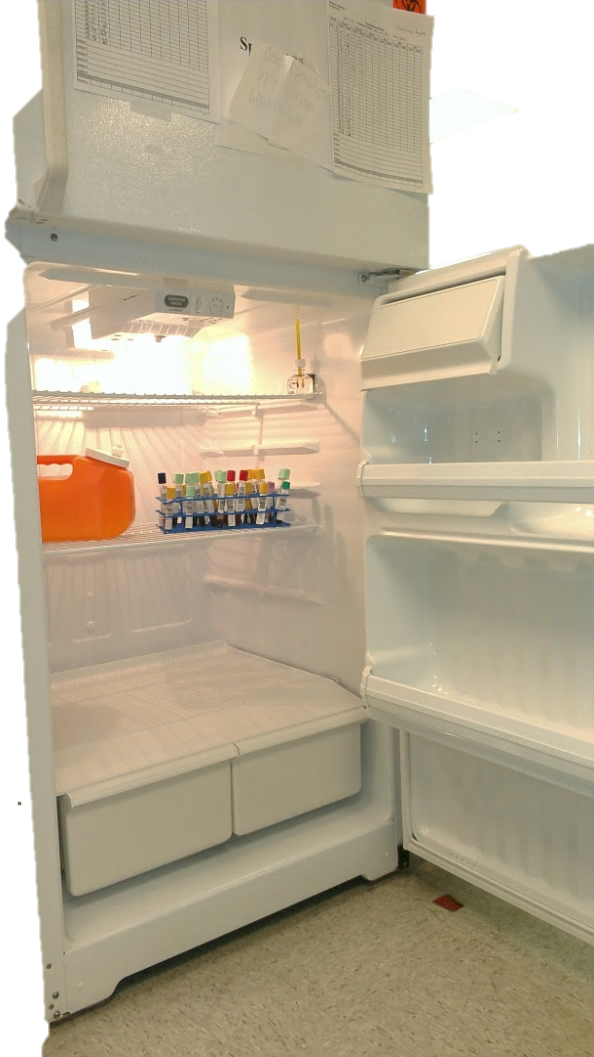 Freeze Plasma from transfer tube.
Blood Cultures
Occult Cards
Wounds Cultures
PTT
Specimen REJECTIONS…..
occur when the integrity of the sample is compromised.
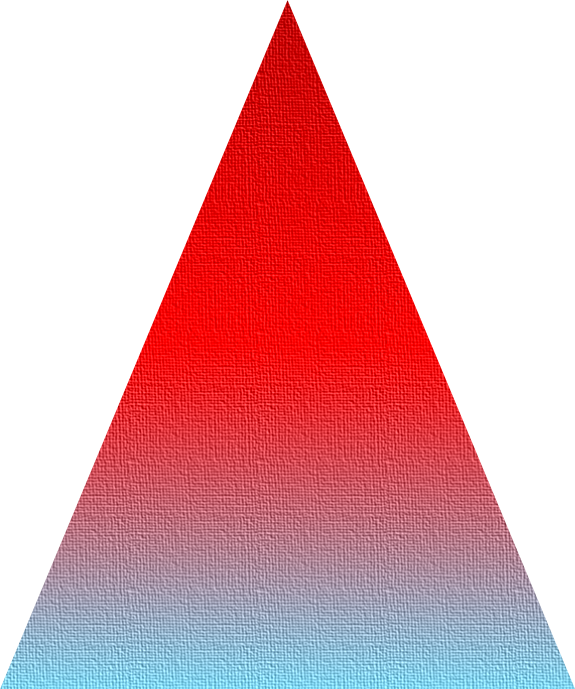 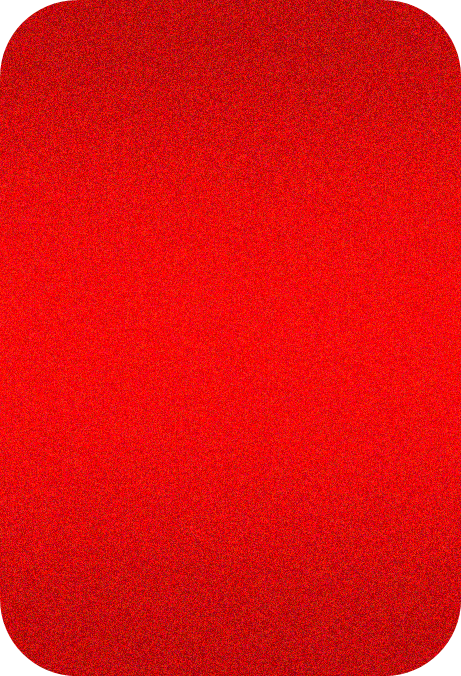 Pre Bun = Post BUN
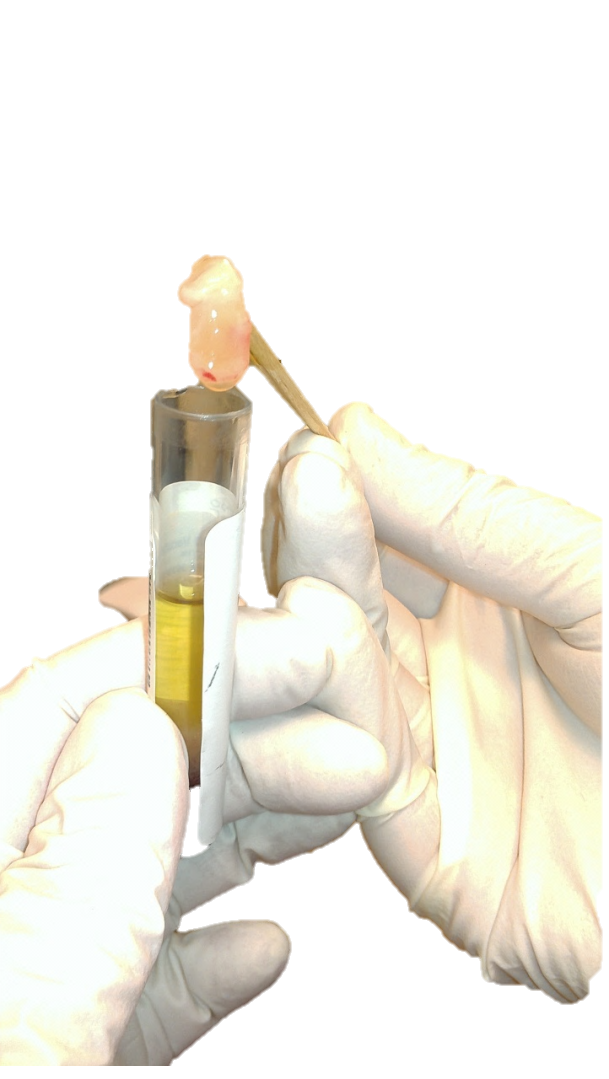 Hemolysis
Heparin Contamination
Top Rejected Incidents
Quantity Not Sufficient
Clotted
Unspun
Specimens are much easier to Run than Reject.
Fibrin Clot: Caused by inadequate clotting time before centrifuging.
Interfering Medications
Pre BUN = Post BUN
Hemolysis
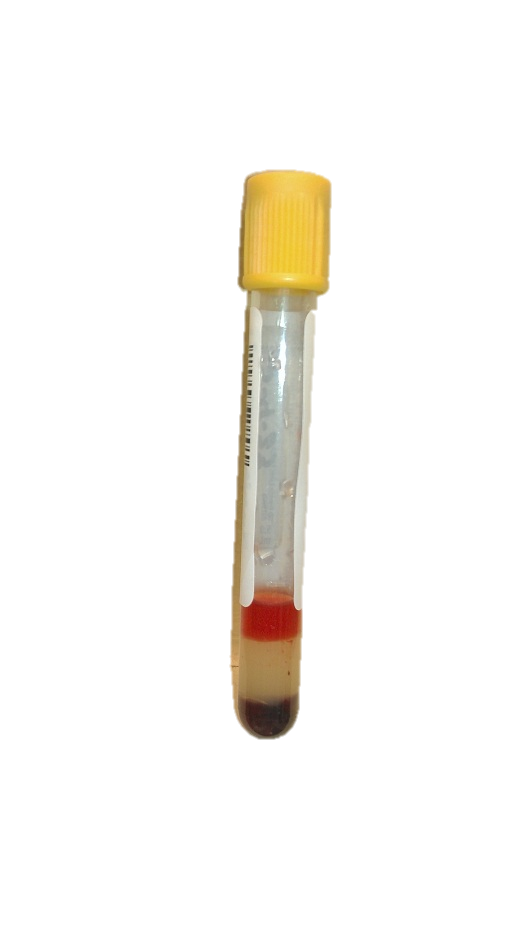 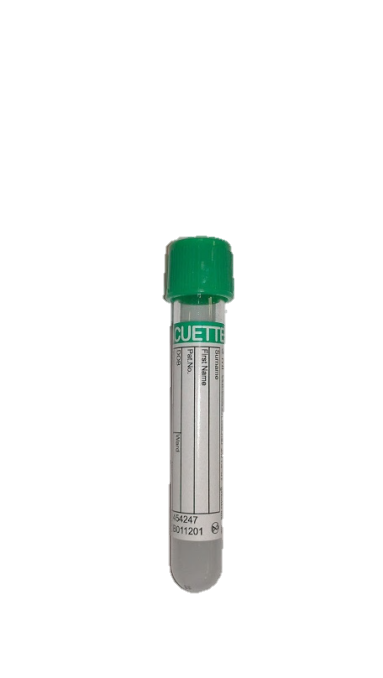 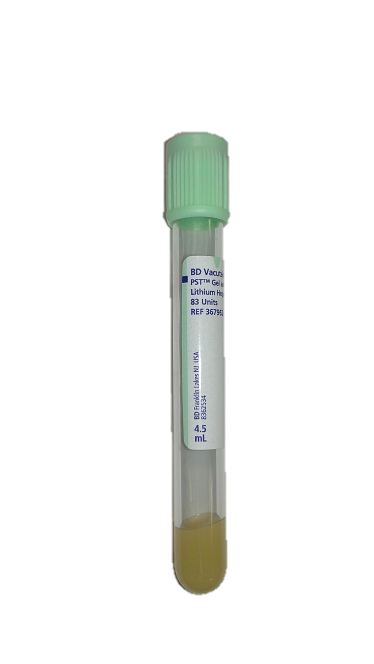 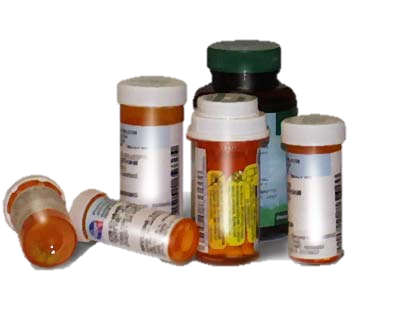 Hemolyzed Serum
Collection Error:
Trending Results:
Collected both Pre BUN and Post BUN specimens at the same time.
Increases:
If results of entire patient population are shifted higher or lower, consider any new administered medications, and notify the lab.
Calcium
Iron
Potassium
Albumin
LDH
Phosphorus
Labeling Error:
Labeled the Pre BUN with Post BUN label, or vis versa.
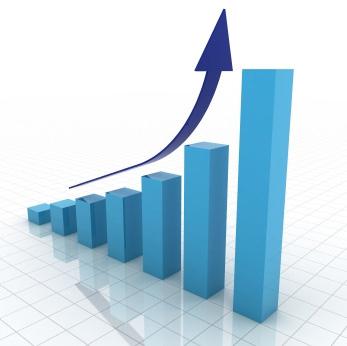 Decreases:
Bilirubin
T4
Glucose
Specimen REJECTIONS…..Continued.
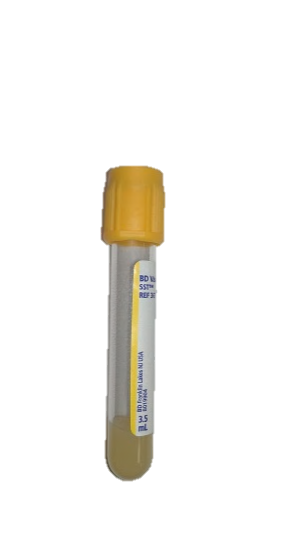 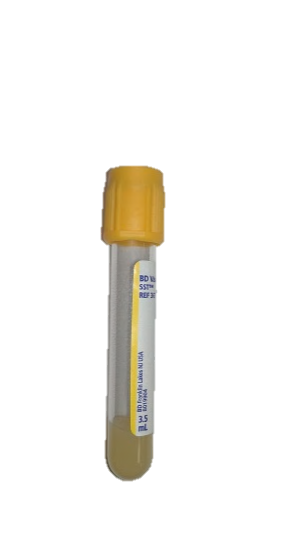 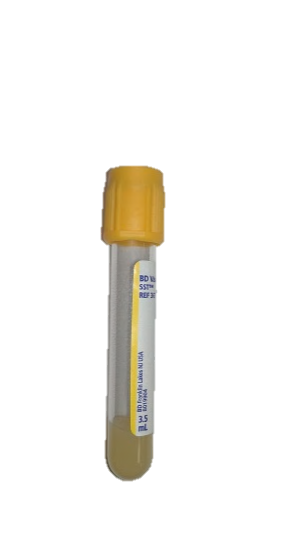 Sample Handling for I-PTH
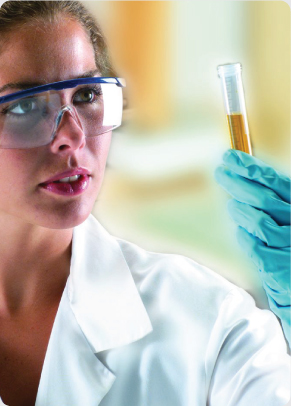 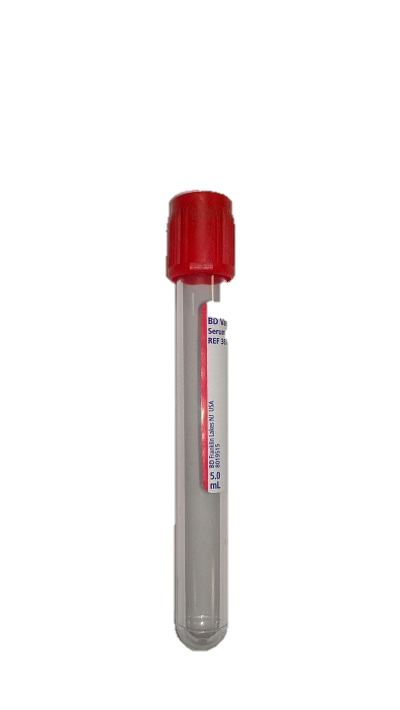 Therapeutic Drug Monitoring
Collection Times
Peak- 30 minutes after drug infusion.

Trough- 30 minutes before drug infusion.
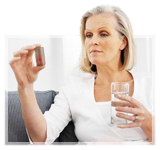 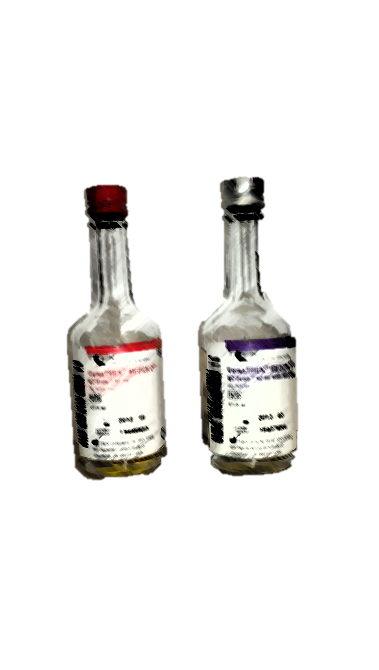 Blood Culture Specimen Collection
Store bottles at room temperature, protect from light.
Max.
Min.
Follow the above steps and PREVENT contamination.
It’s likely specimens that grow Staph Epi were improperly collected.
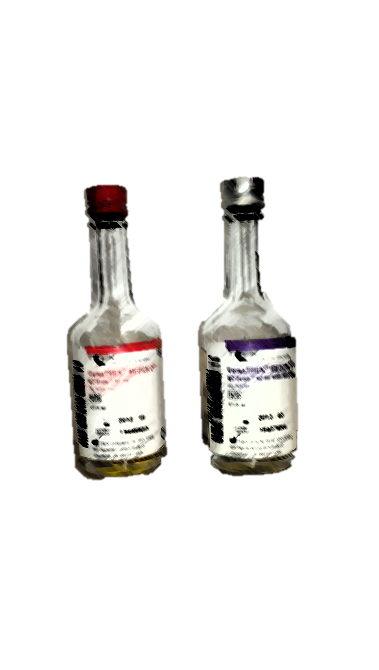 Blood Culture Ordering Procedure
Each order should represent the following:
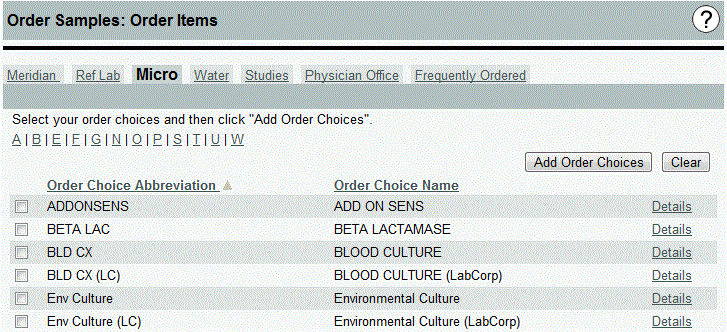 The number of blood culture sets should equal the number of orders placed per patient. Ex Two sets=Two orders.
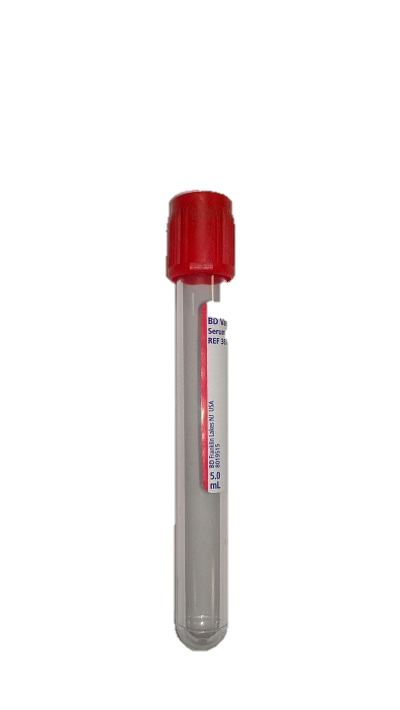 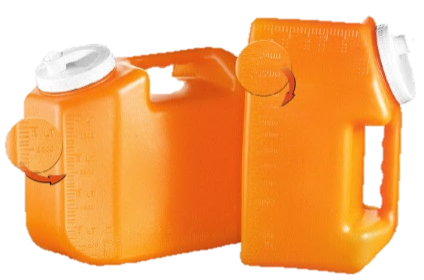 24 Hour Urine Collection
Specimen Handling
Patient Instructions
Patient should not urinate directly into the collection bottle if a acid preservative exists.
•Mix the urine jug by inverting several times.
•Note the Total Volume on the outside of the jug.
•Record the Total Volume on the Barcode label.
•Pour a well mixed sample into a labeled red top.
•Start collection in the A.M (Do not save the 1st urine).
•Note the start time.
•Store all further urine samples for the 24 hours.
•The last sample collected should be close to the start time.
•Store urine in the refrigerator.
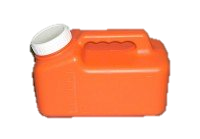 Labeled Specimen
Doe, John 3/15/1936
Total Volume: 286 cc
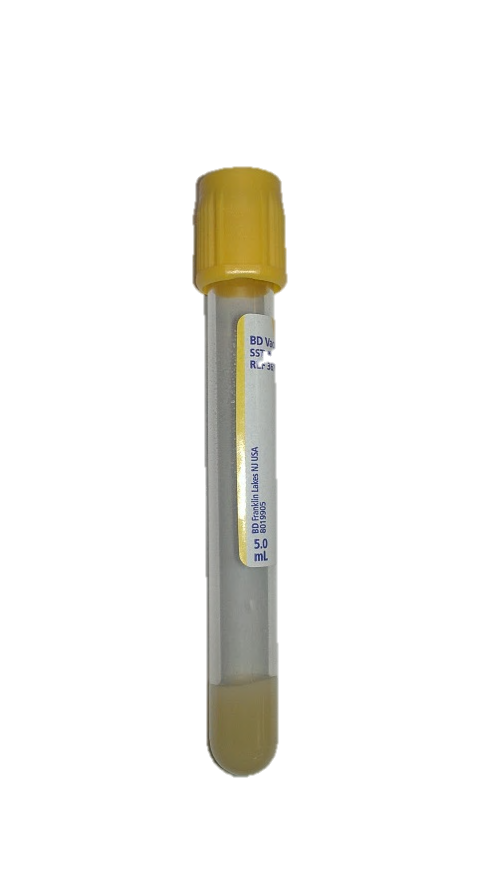 Centrifuging Specimens
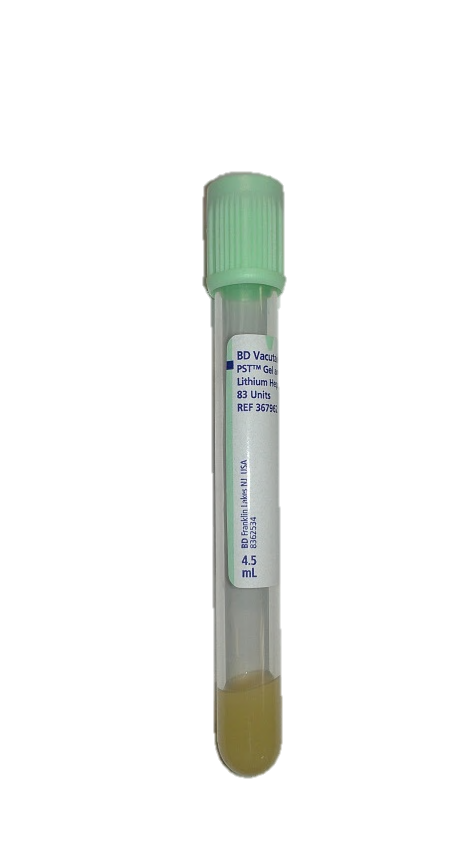 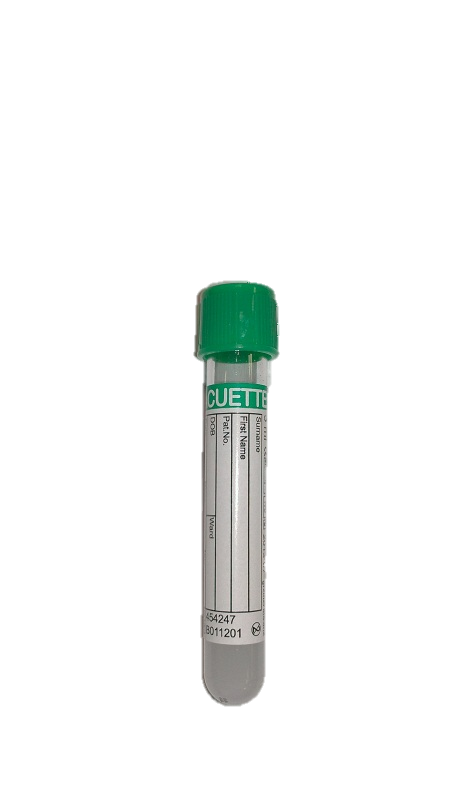 ALL Gold and Green Top tubes should be centrifuged before being sent to the lab.
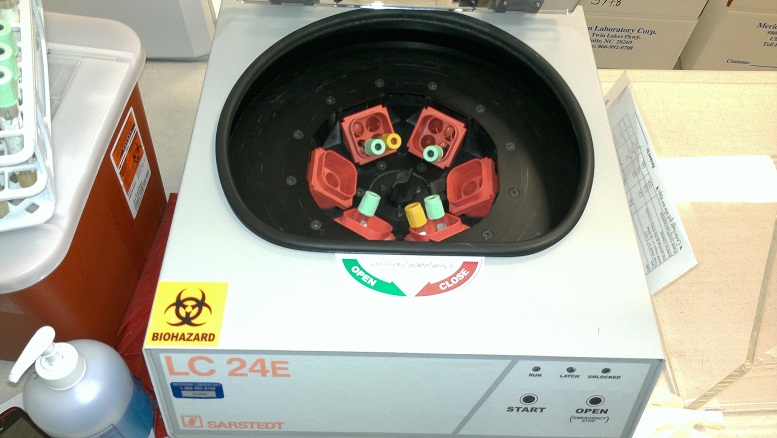 Centrifuge Information
Preset RPM at 3500
Hold Specimens for minimum of 10 min. before centrifuging.
Specimens spin for 10 min.
Tubes placement should be balanced.
Required quarterly maintenance inspections.
Signs of Unbalanced Centrifuge
Insufficiently Spun
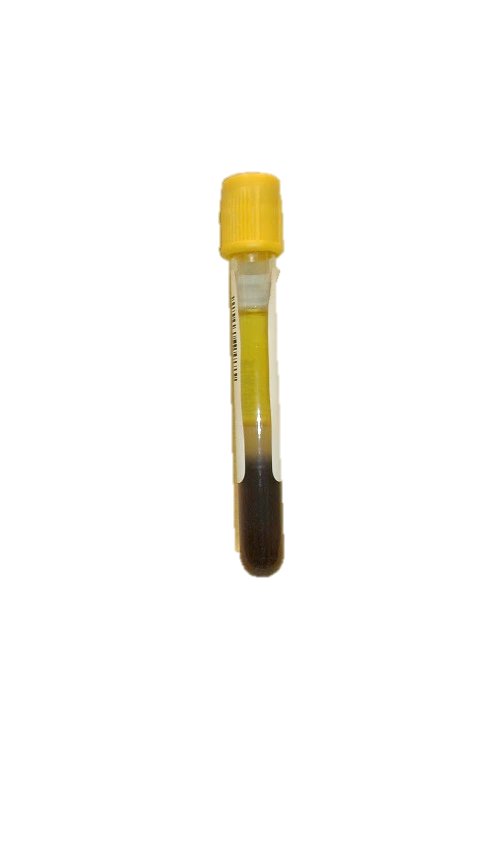 Very Loud
Uncontrolled rocking.
Insufficiently spun tubes.
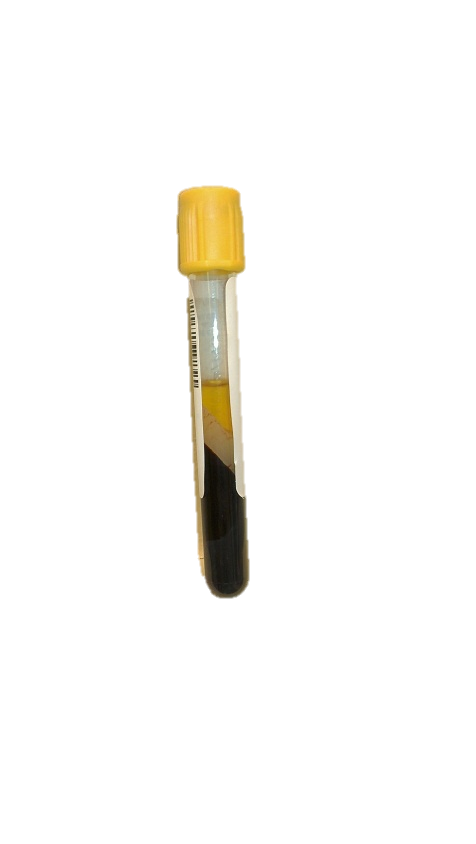 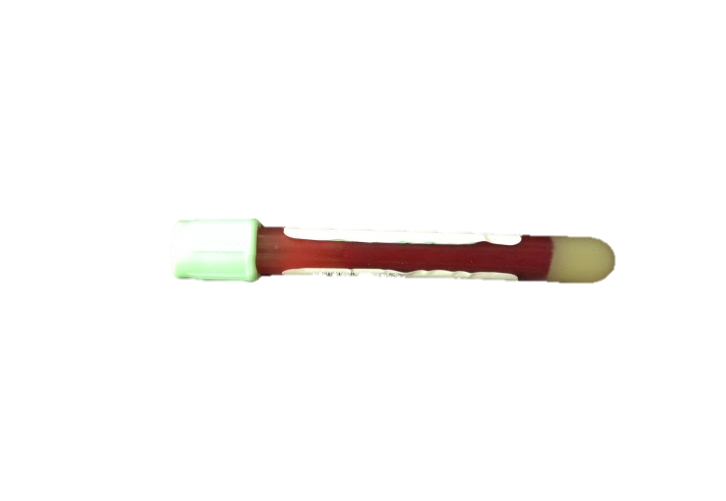 Properly  Spun
Unspun
Tests with Special Instructions that require centrifuging should be processed accordingly.
Specimen Types
Serum
Plasma
Whole Blood
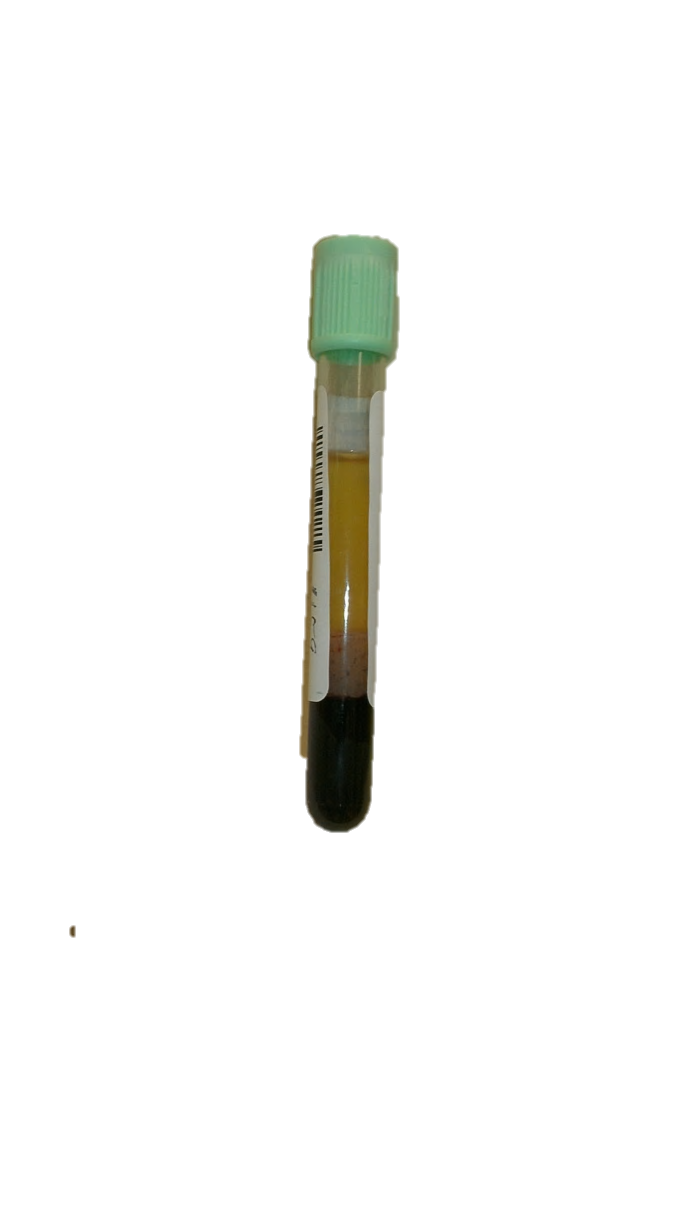 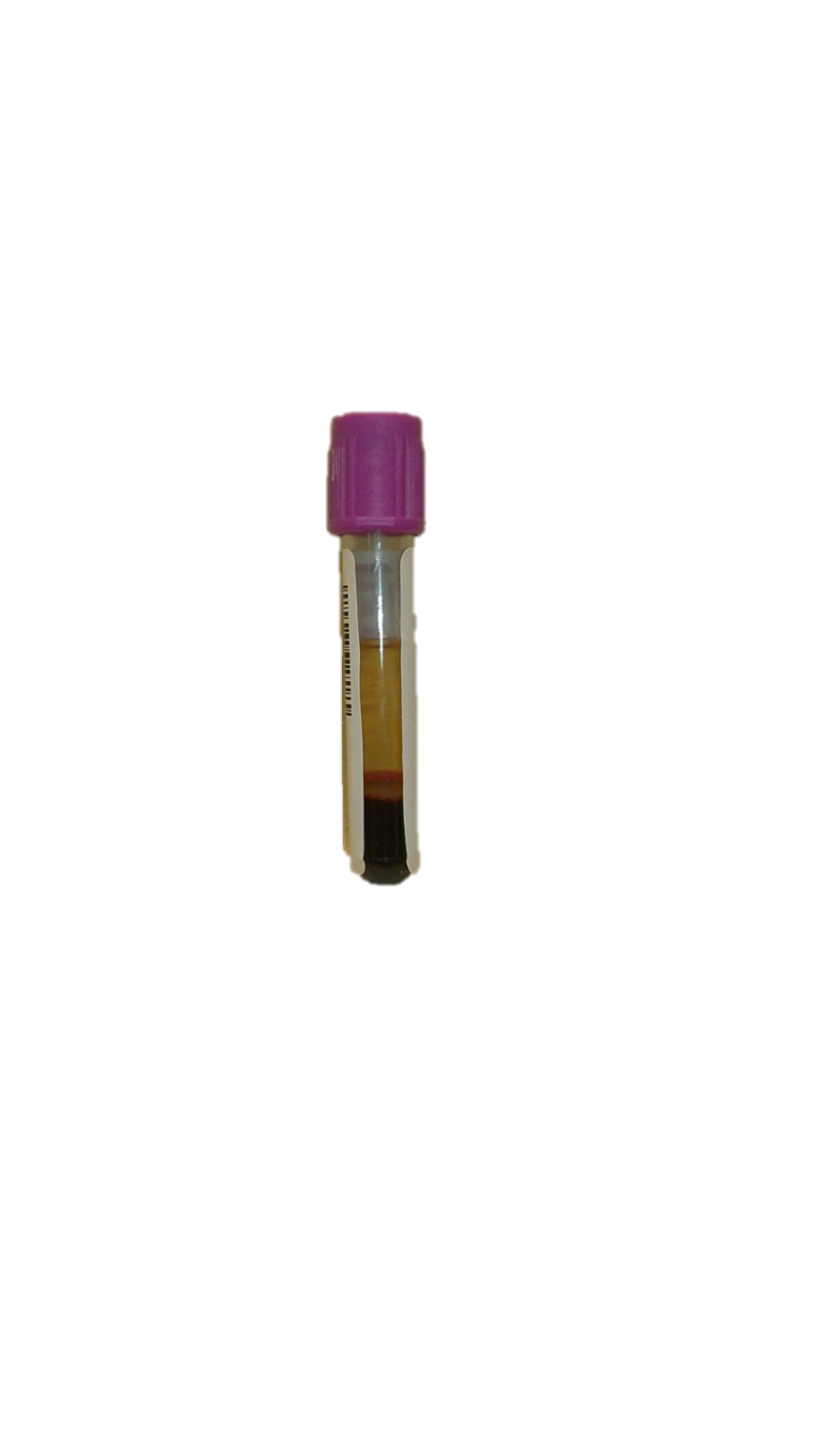 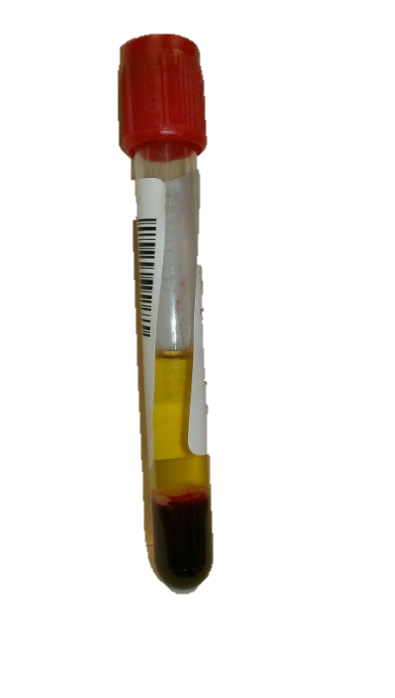 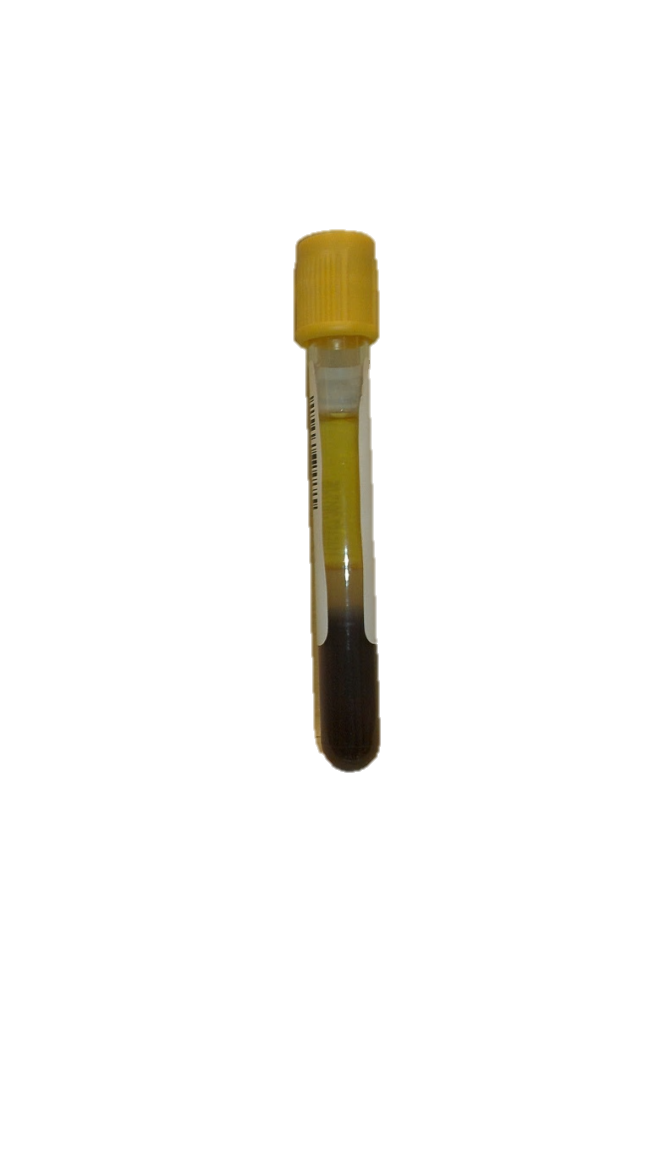 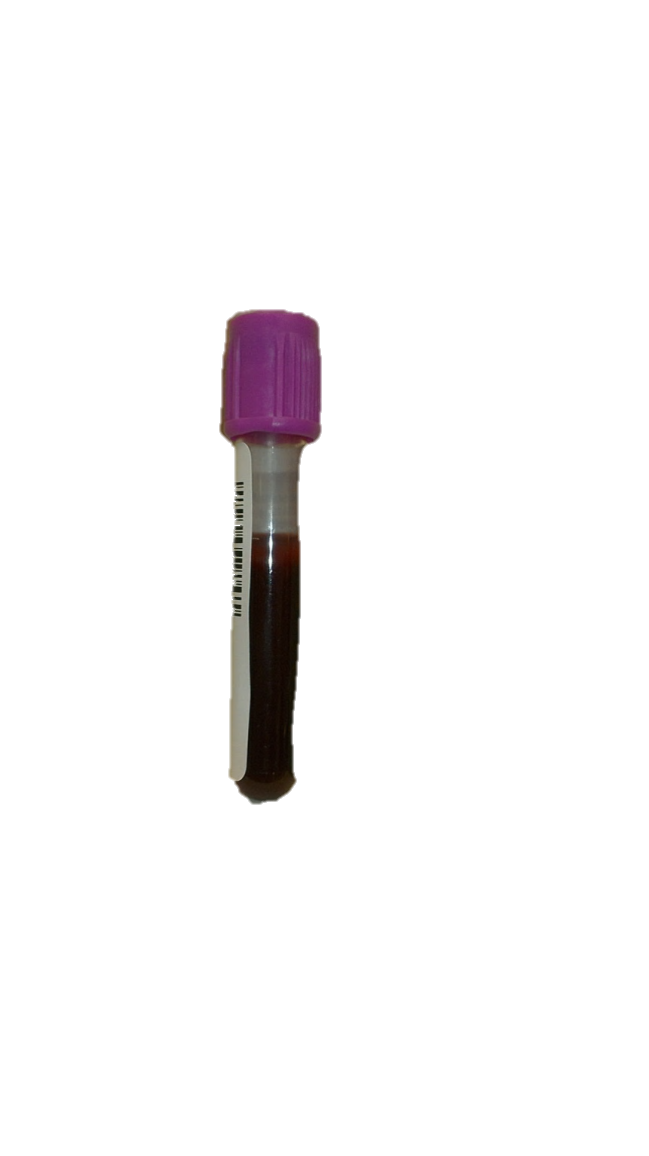 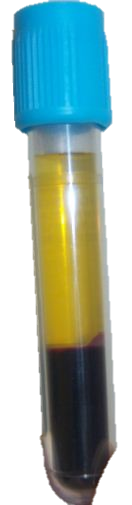 Serum Specimens = No Additive
Plasma Specimens = Additive
MLC Courier Services
Specimens for pickup should be organized according to the storage requirements established for the tests being ordered.
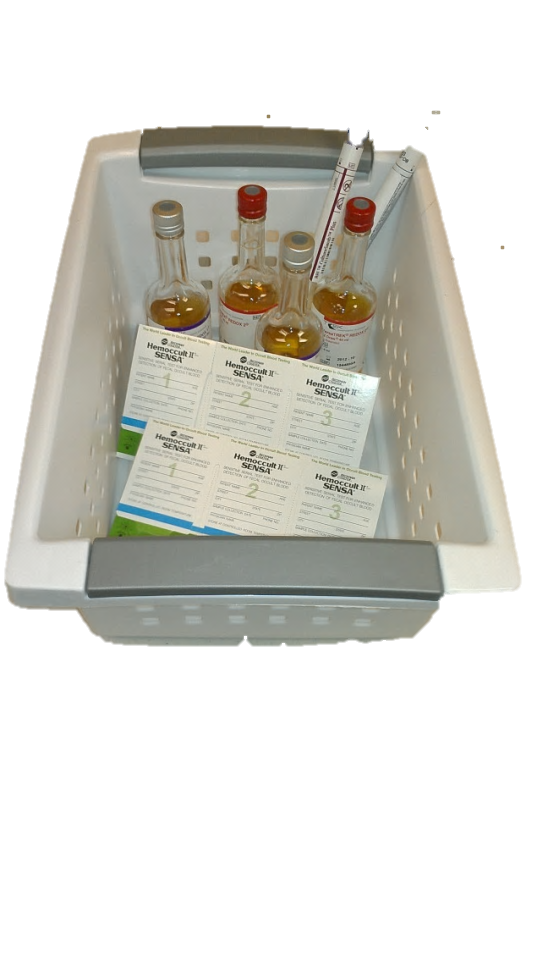 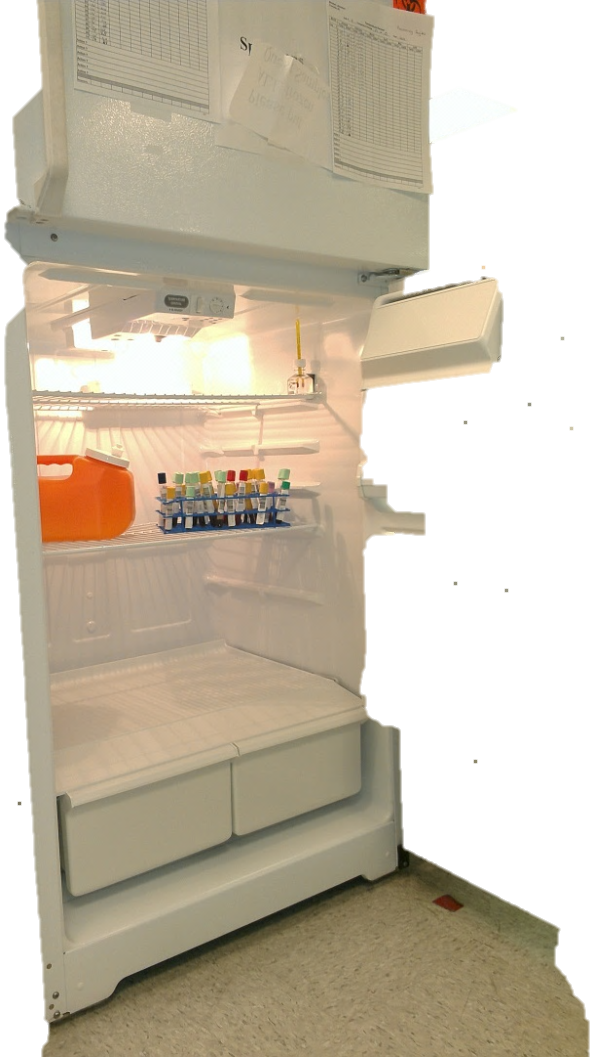 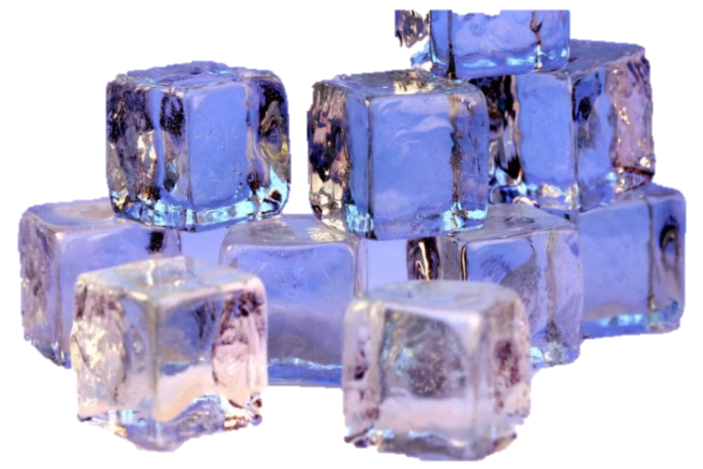 Room Temp Specimens
Refrigerated
Room Temp.
Frozen
Front-End Automation
Auto receipt of patient tubes
Photographs tubes received
Auto sorts tubes into each department rack
Receives 300 tubes in 15 minutes
Improved TAT and FEWER Errors
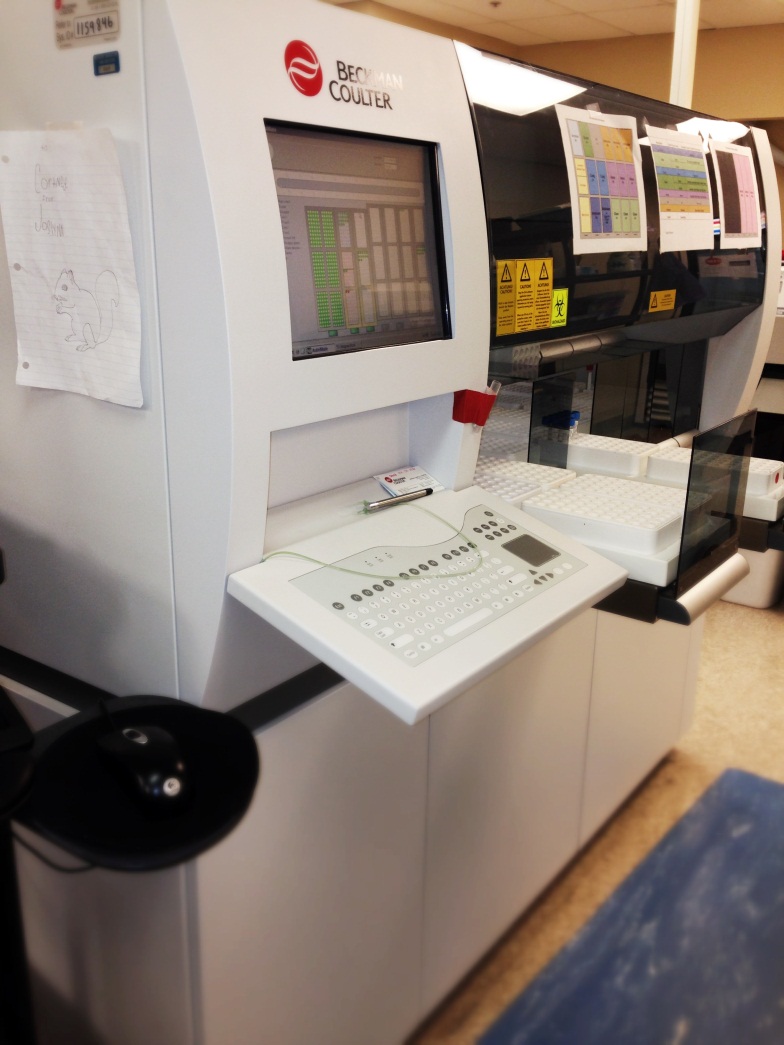 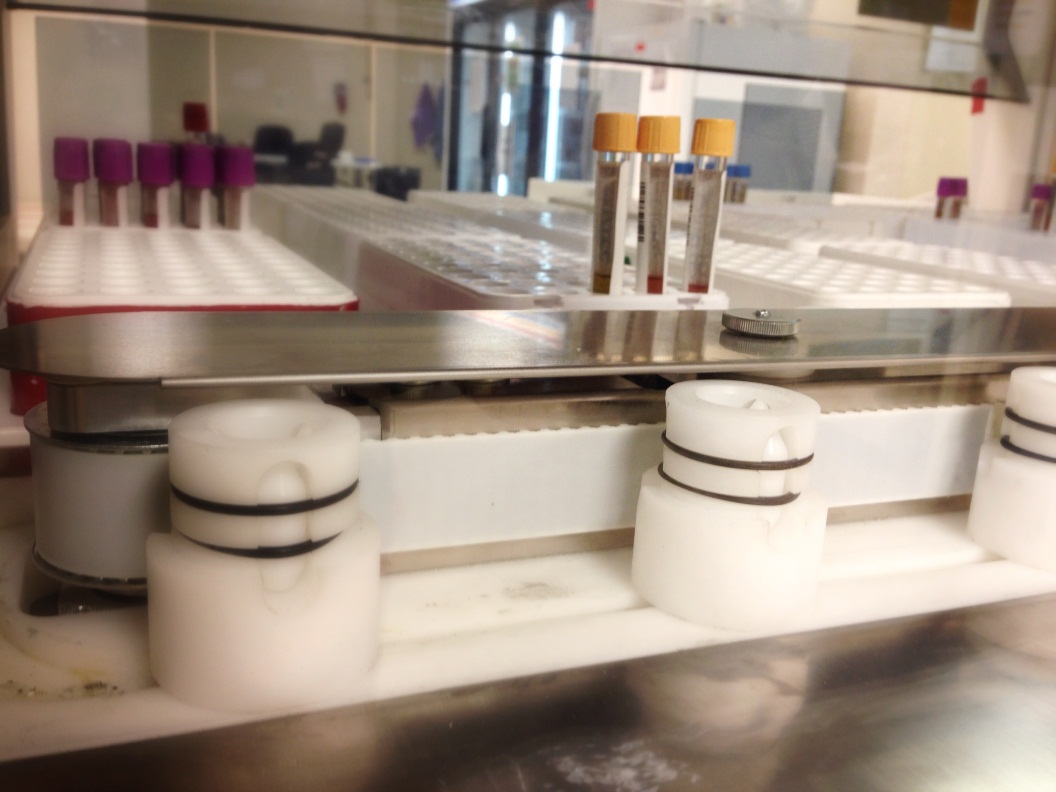 Analytical
Phase of Testing
Delta Check
Built-in Quality Control
Chemistry Analyzer
Analyzer: Beckman 5800 (2)
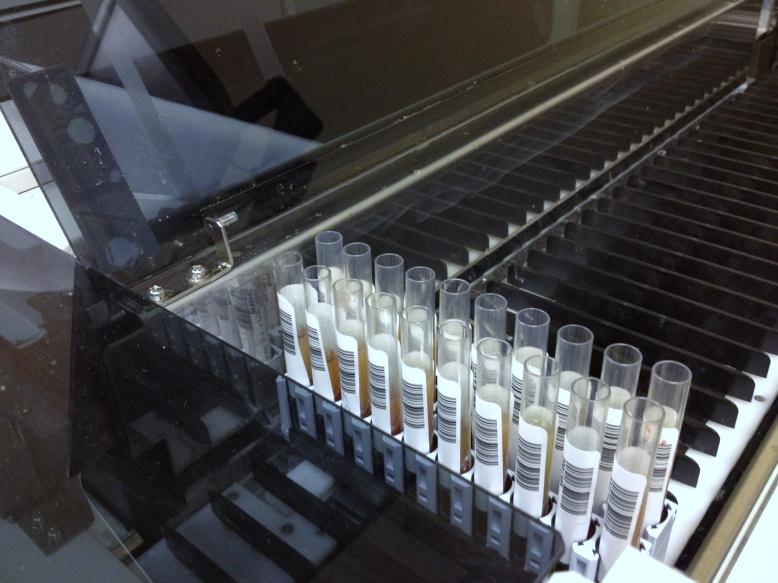 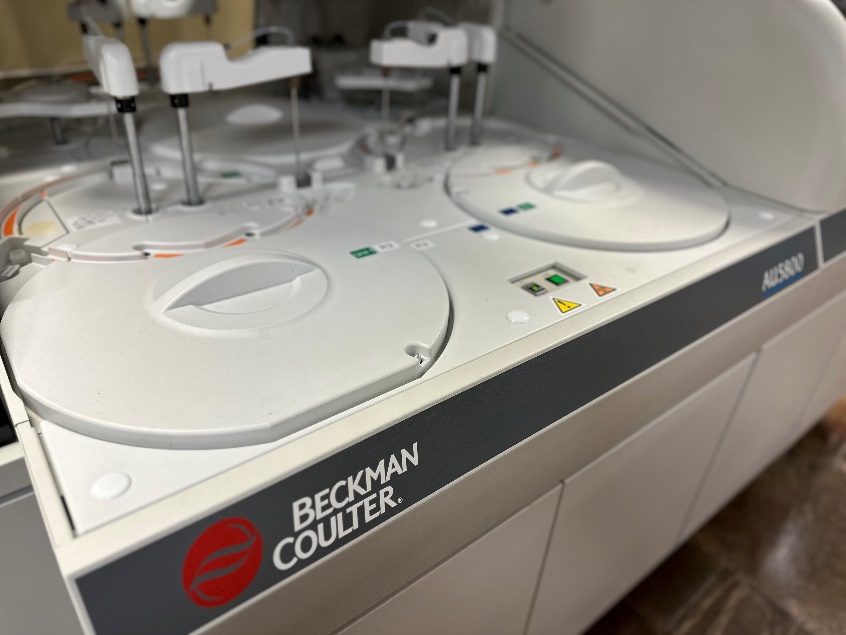 Common Tests:
Chem Comp
Lipid
Liver
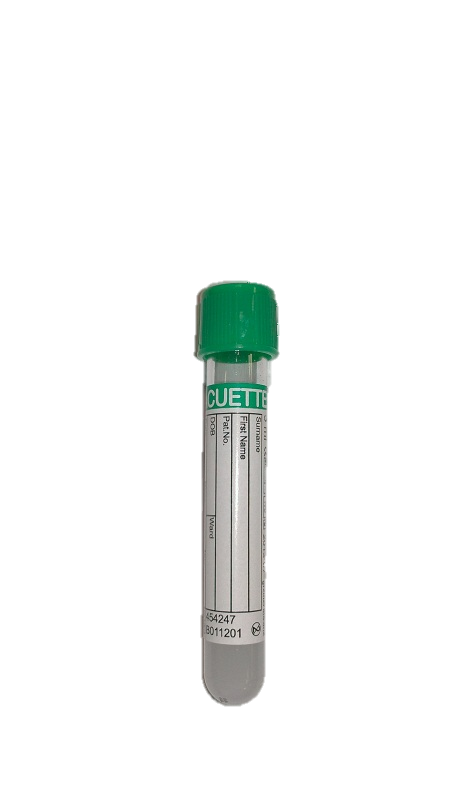 KTV Test Orders
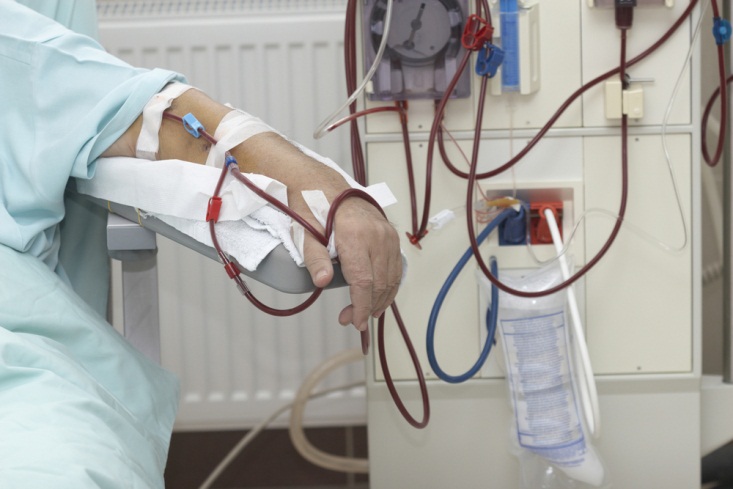 Invalid KT/V Results will be rejected.
<0.2
> 3.5
Immunochemistry Analyzers
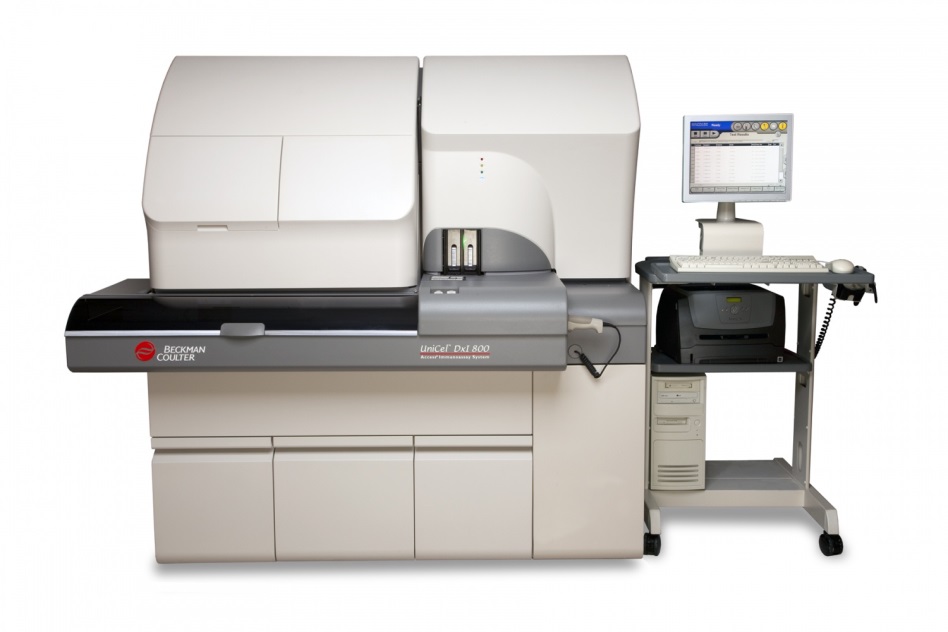 Analyzer: Siemens  Centaur
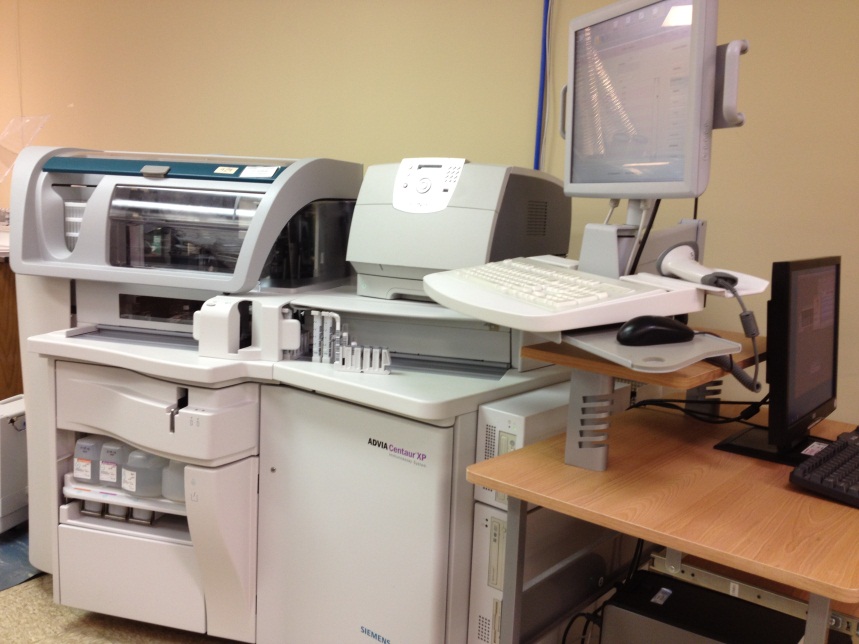 Analyzer: Beckman Coutler DXI 800
Common Tests:
i-PTH
B12
Folate
Infectious Disease (Hepatitis C, HIV, etc)
Hematology Analyzer
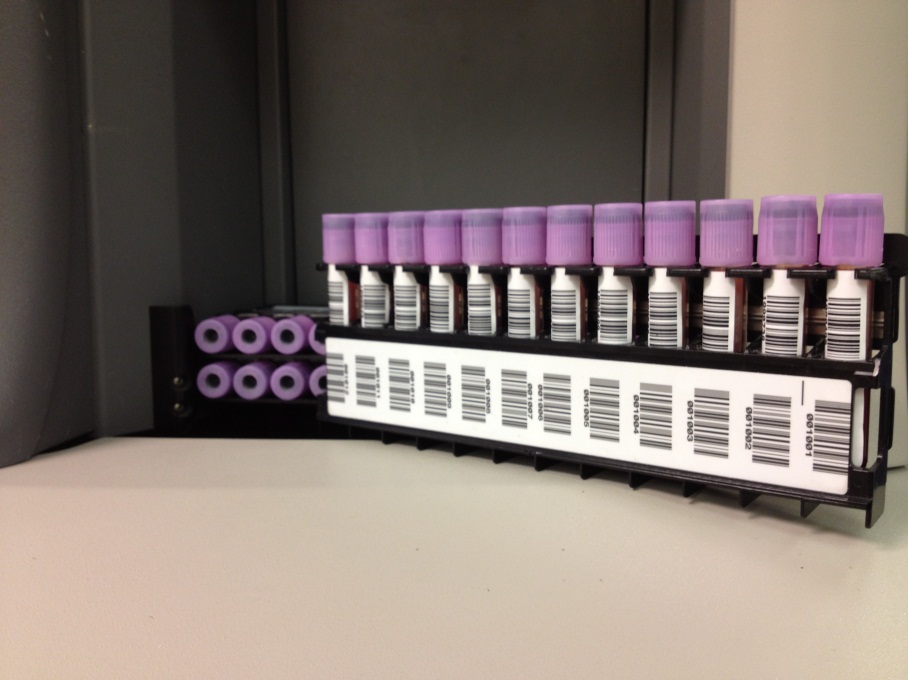 Analyzer: Beckman Coulter DxH (2)
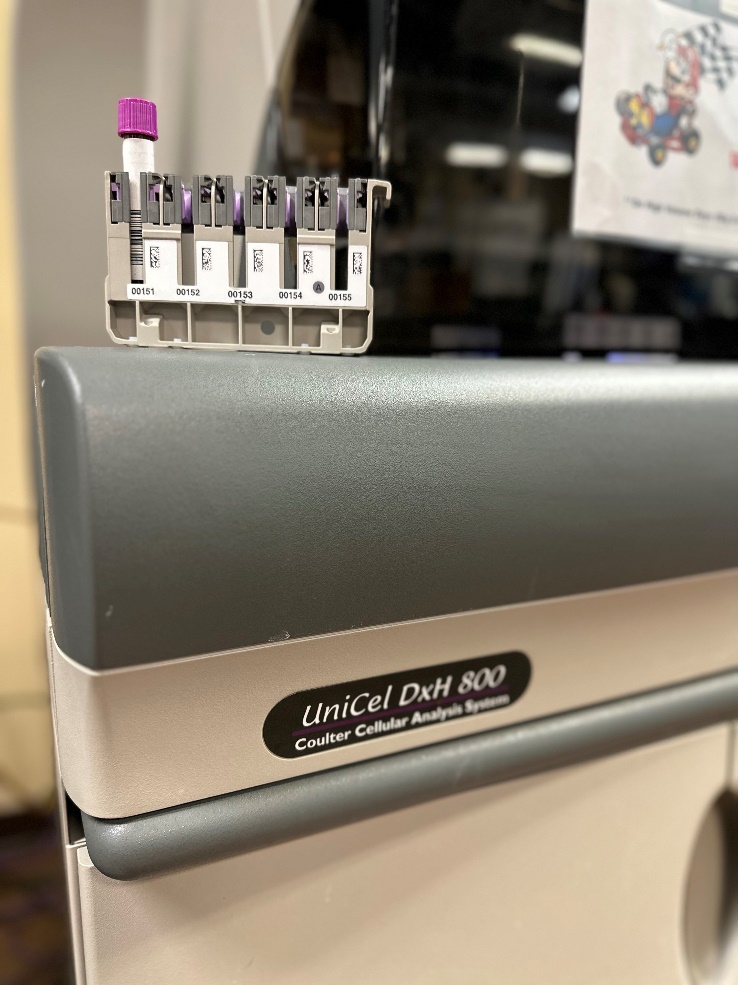 Common Tests: 
CBC/DIFF
HGB/HCT
Coagulation Analyzer
Analyzer: IL Top 300
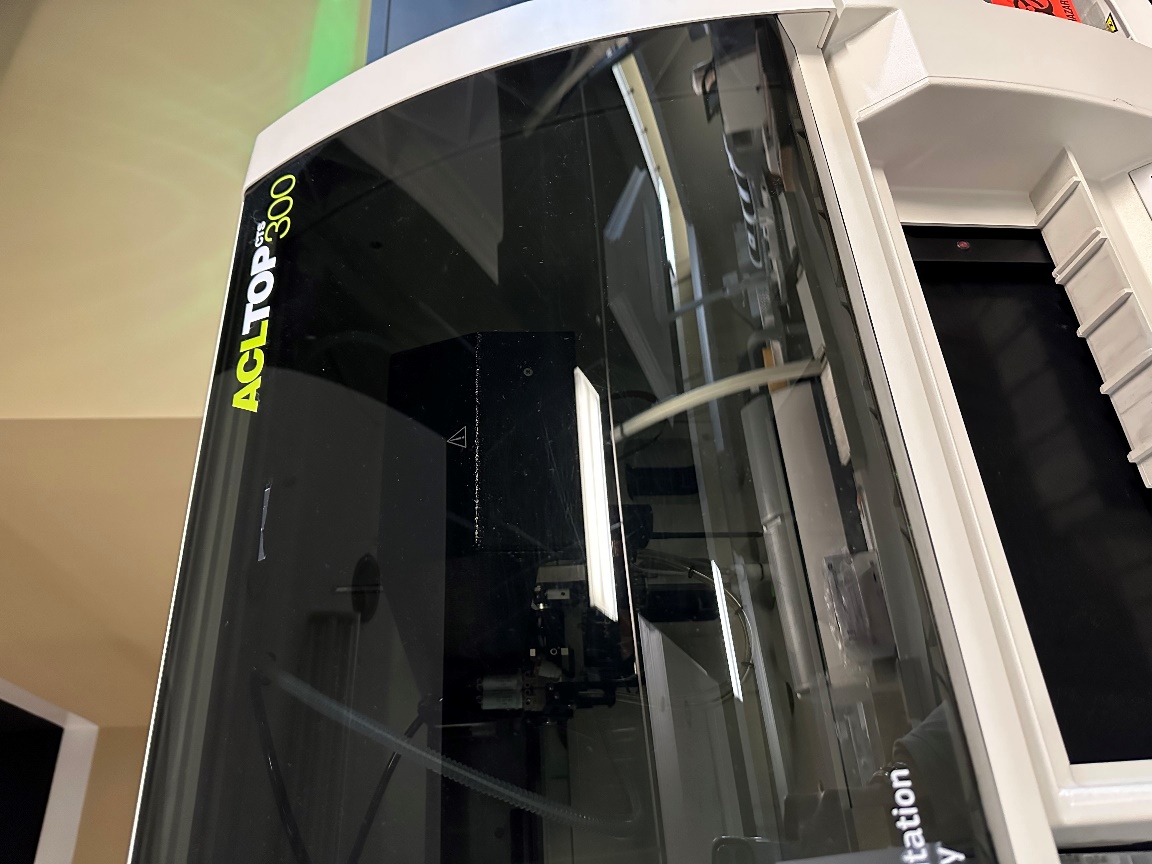 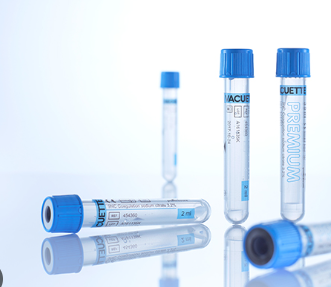 Common Test: PT/INR, D-Dimer
HgbA1C Analyzer
Analyzer: Tosoh G8
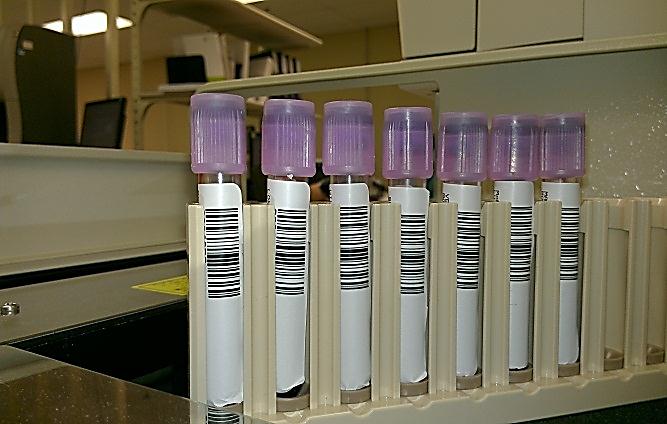 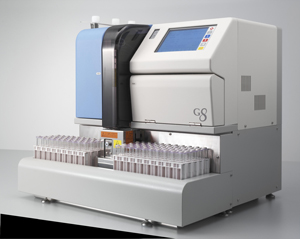 Test: Only HgbA1C
Microbiology Blood Culture Analyzer
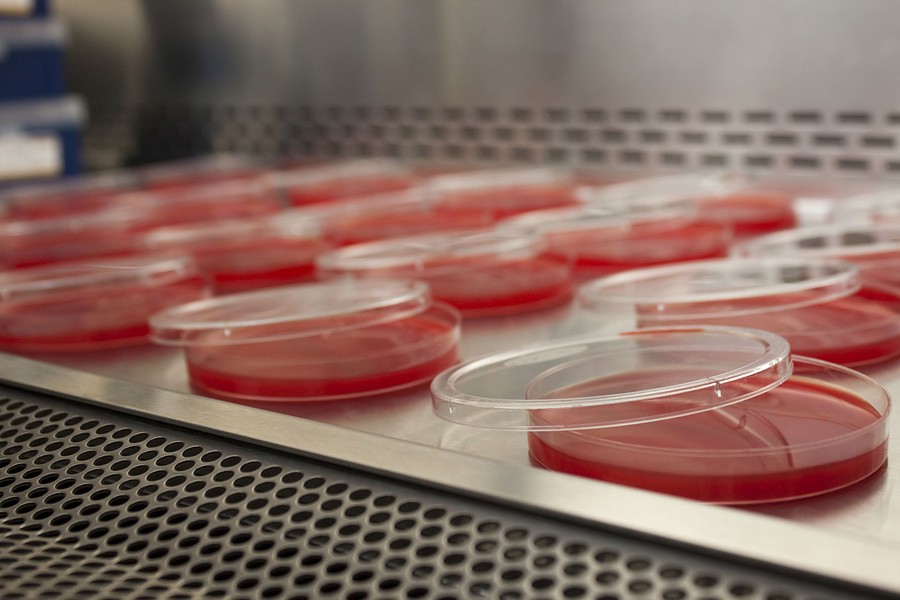 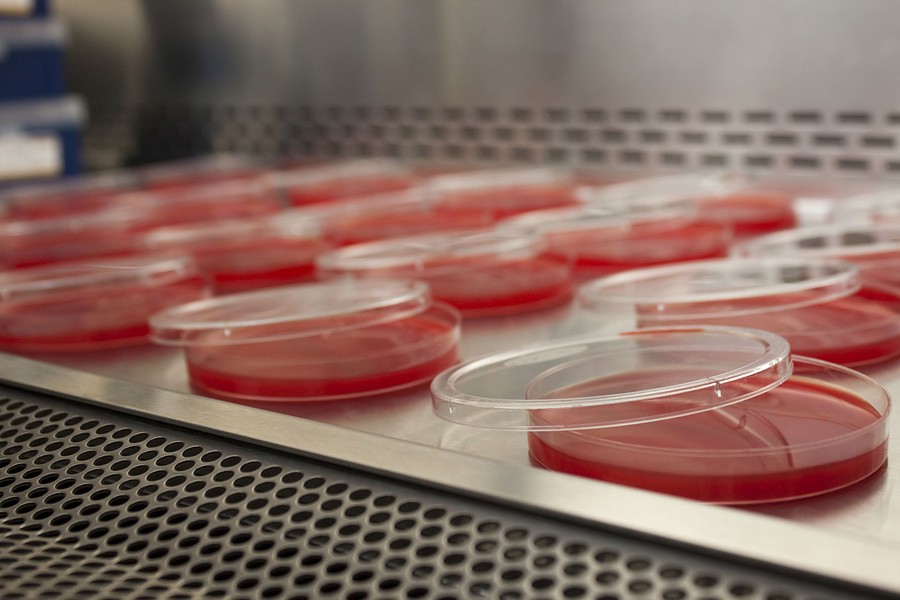 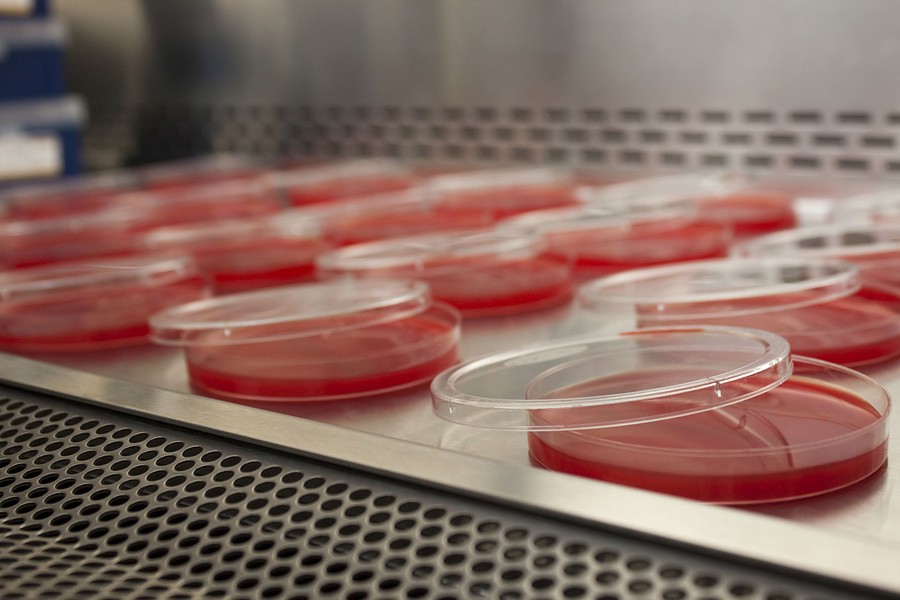 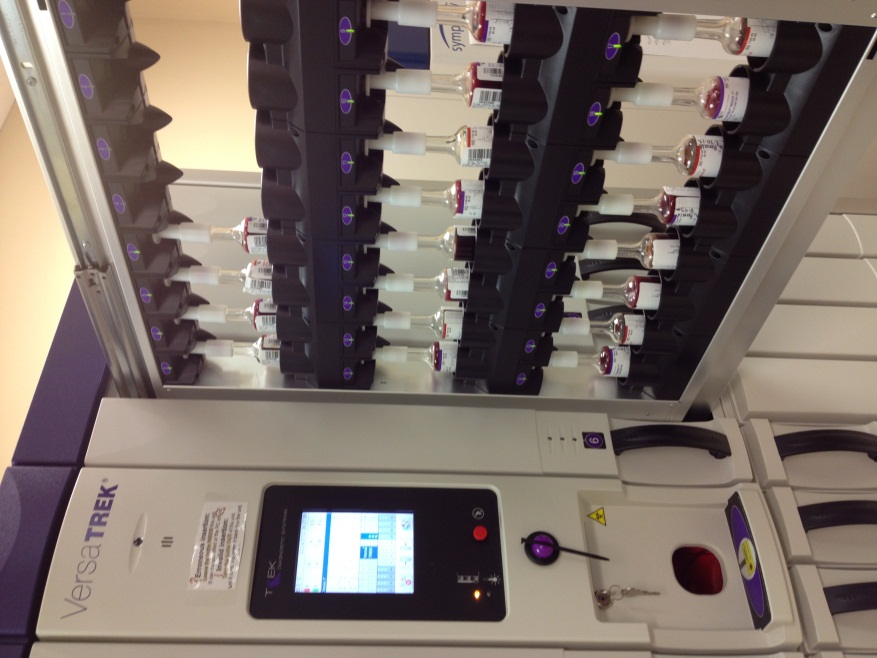 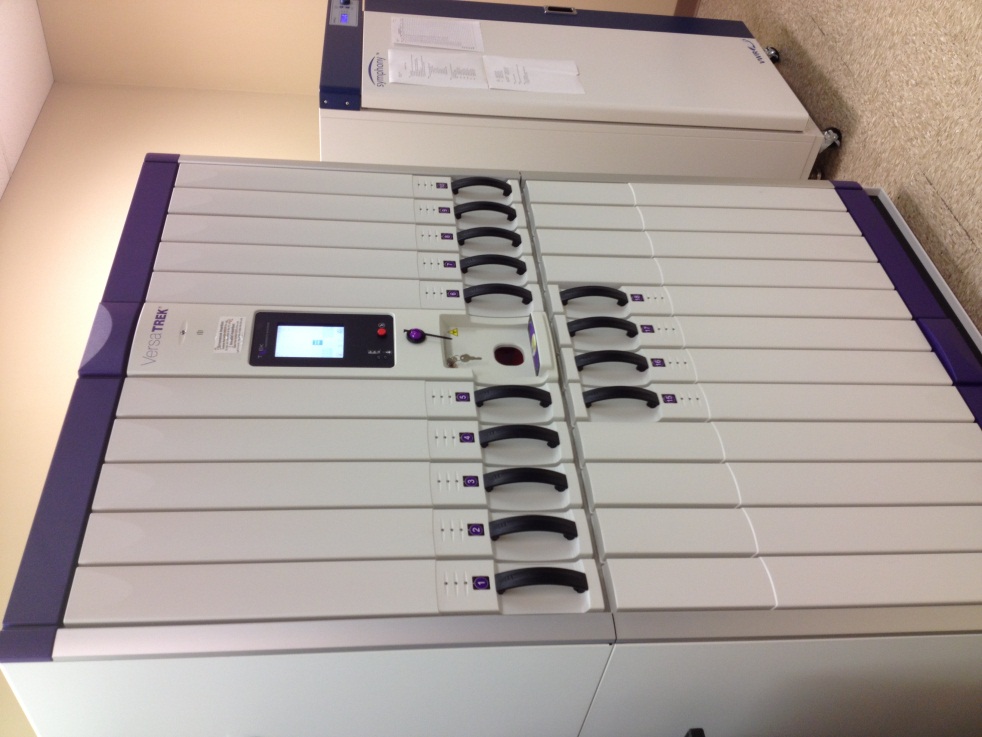 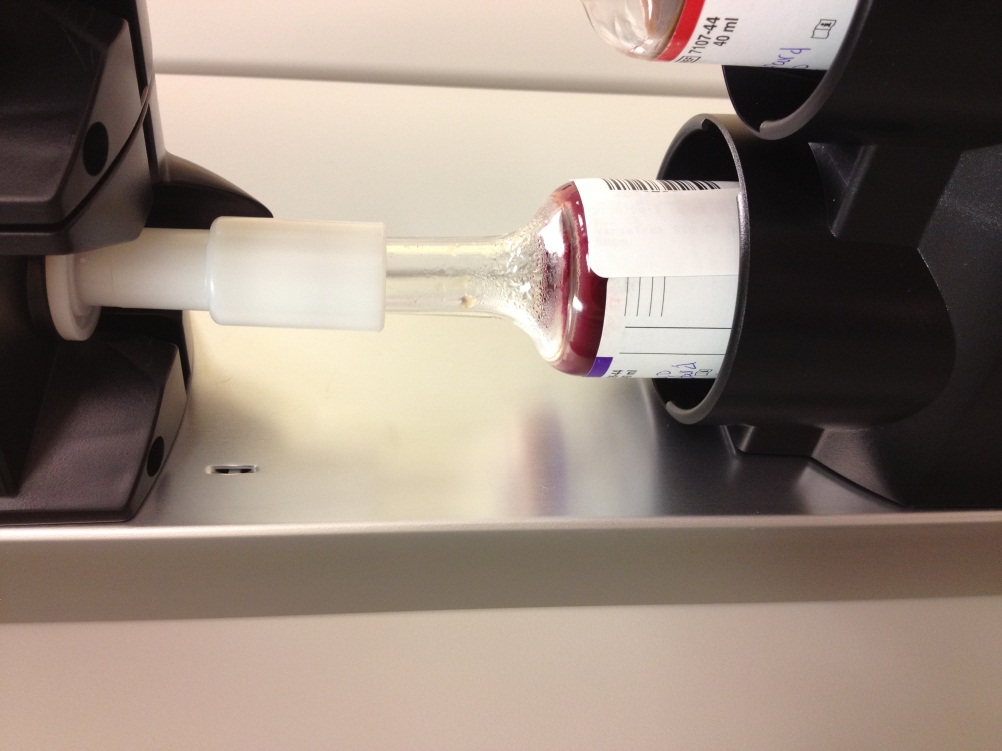 Overfilled
ComparingResults
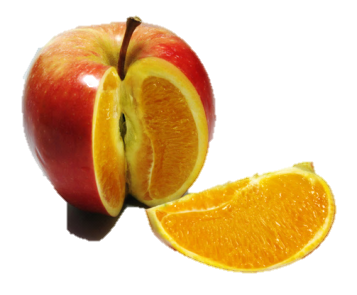 can be like comparing Apples to Oranges.
Hospital STAT Laboratory
Meridian Laboratory Corp.
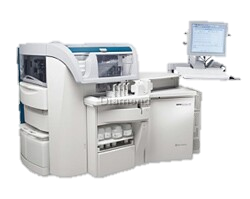 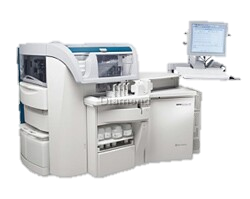 Results will be almost exact.
Results can be used for trending.
Reference ranges will likely be the same.
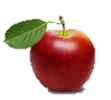 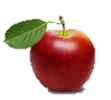 Siemens Centaur
Siemens Centaur
Meridian Laboratory Corp.
Hospital STAT Laboratory
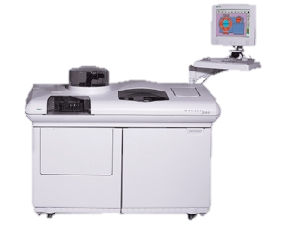 Results might be biased either higher or lower.
Results should NOT be used for trending.
Reference ranges are often different.
Acceptable when assessing acute episodes.
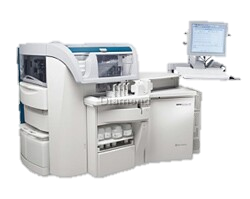 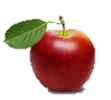 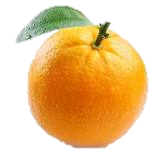 Siemens Centaur
Siemens Immulite
Post-Analytical
Phase of Testing
Critical Results…
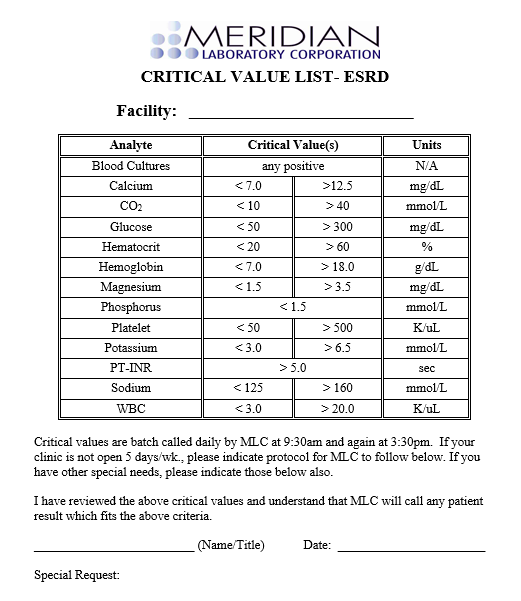 are those that indicate the need for immediate treatment of a patient to prevent any potentially life threatening situations.
Criteria Established by Medical Director
Results Called in Batch
Results Called to a Charge Nurse
Read back policy
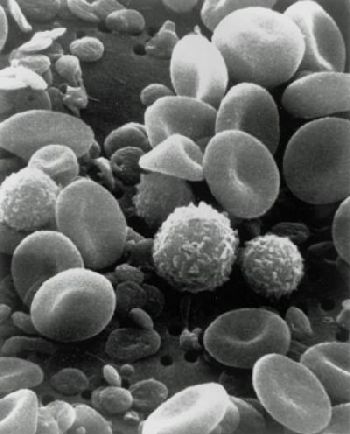 Forms
One Time Testing
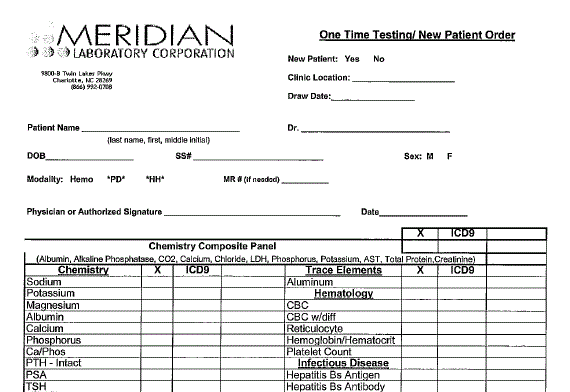 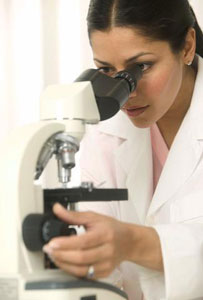 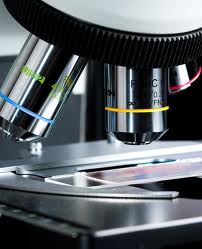 Employee Lab 
Requisition
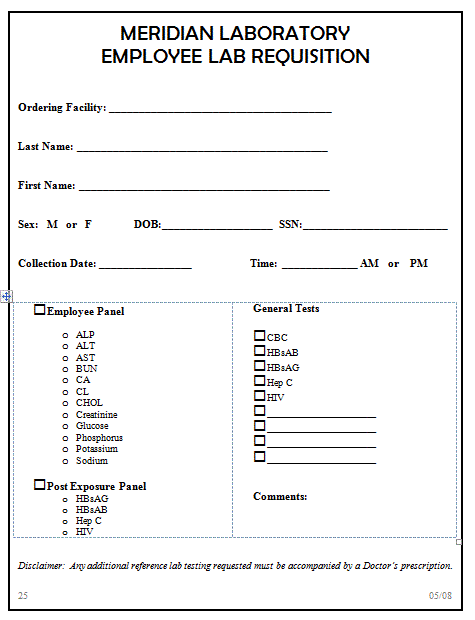 Laboratory tests for employees of our clients.
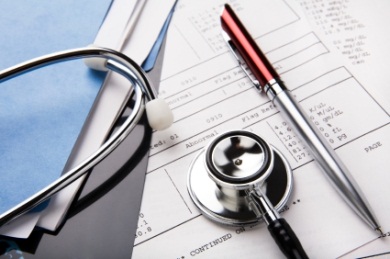 Patient Status Change
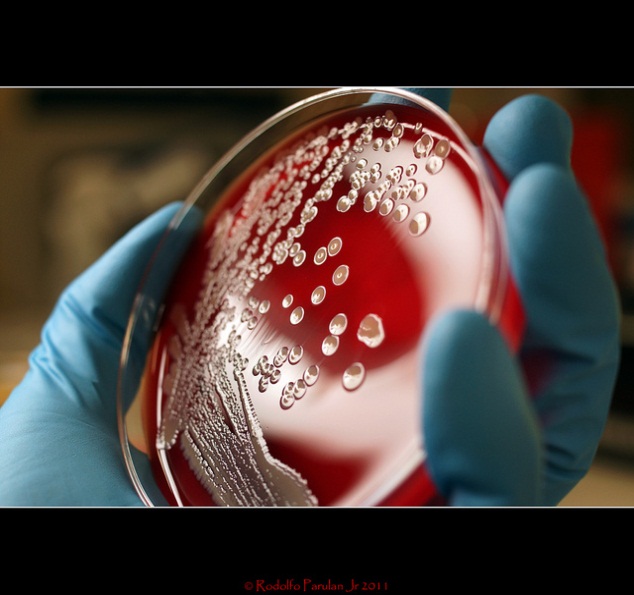 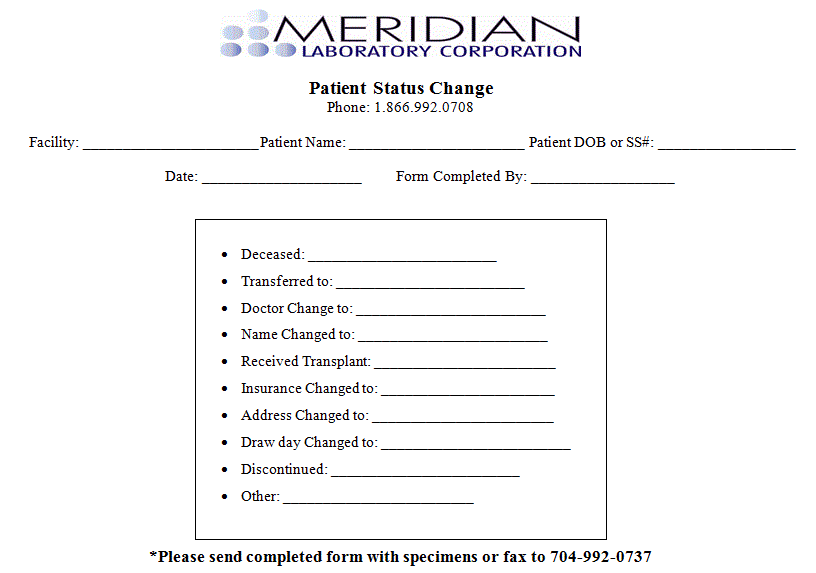 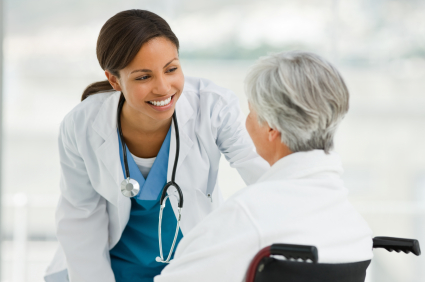 Please be sure to indicate the patients DOB and SSN.
Supply Orders
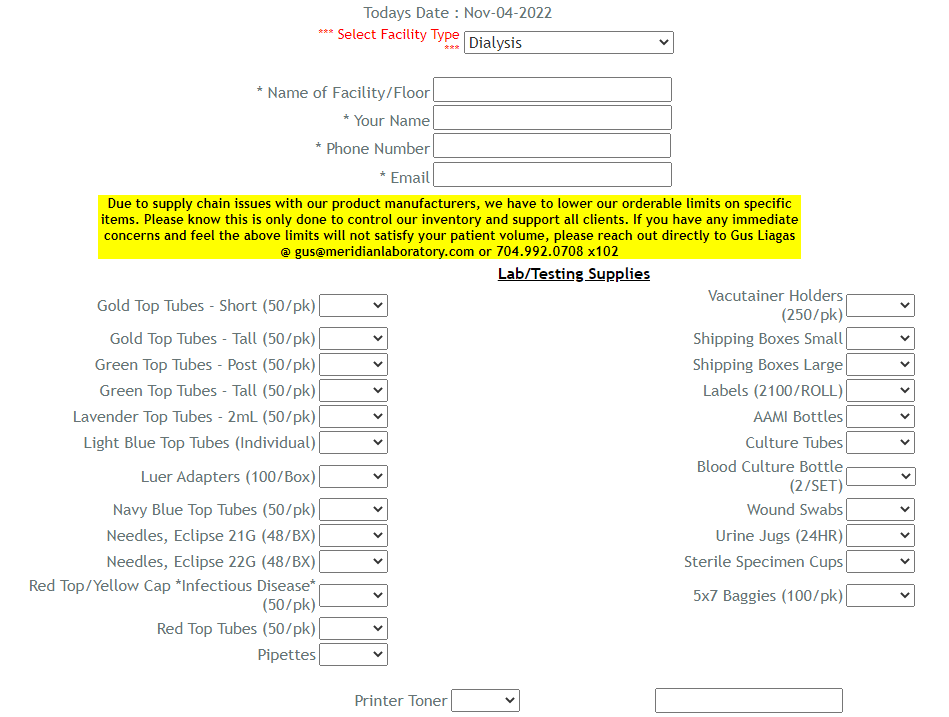 Required Information
Facility Location Name
Your Name
Phone #
Email
Indicate supplies needed
Submit Order
Please allow 3-7 business days for supply deliveries.
Platform Access
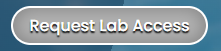 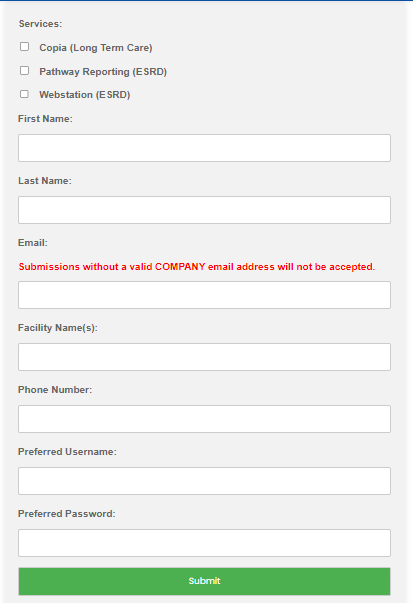 Requests Available Online
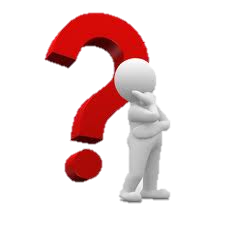 Questions
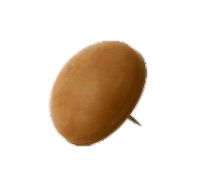 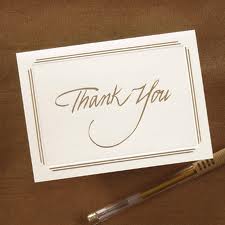 Meridian Laboratory Corporation